The Mad Hedge Fund Trader“Heading for New Highs”
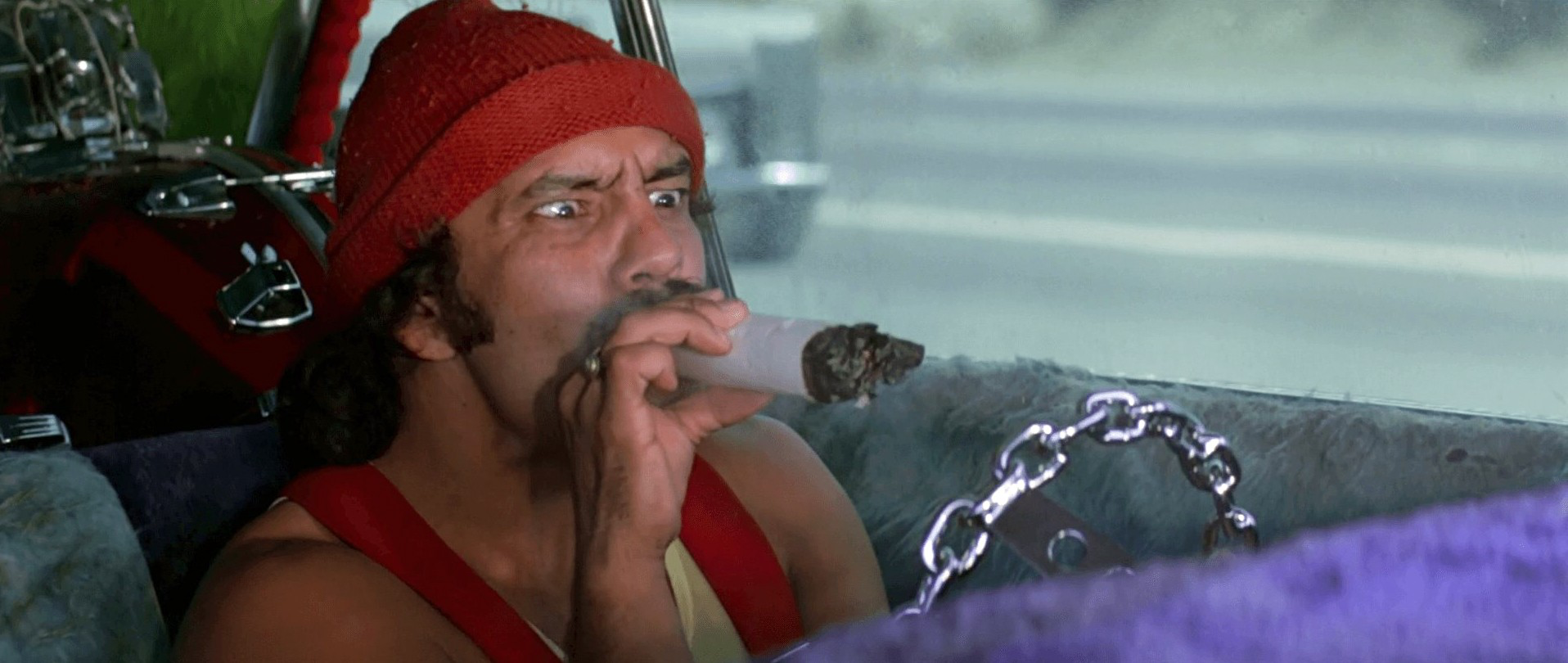 With John Thomasfrom Silicon Valley, CA, May 20, 2019www.madhedgefundtrader.com
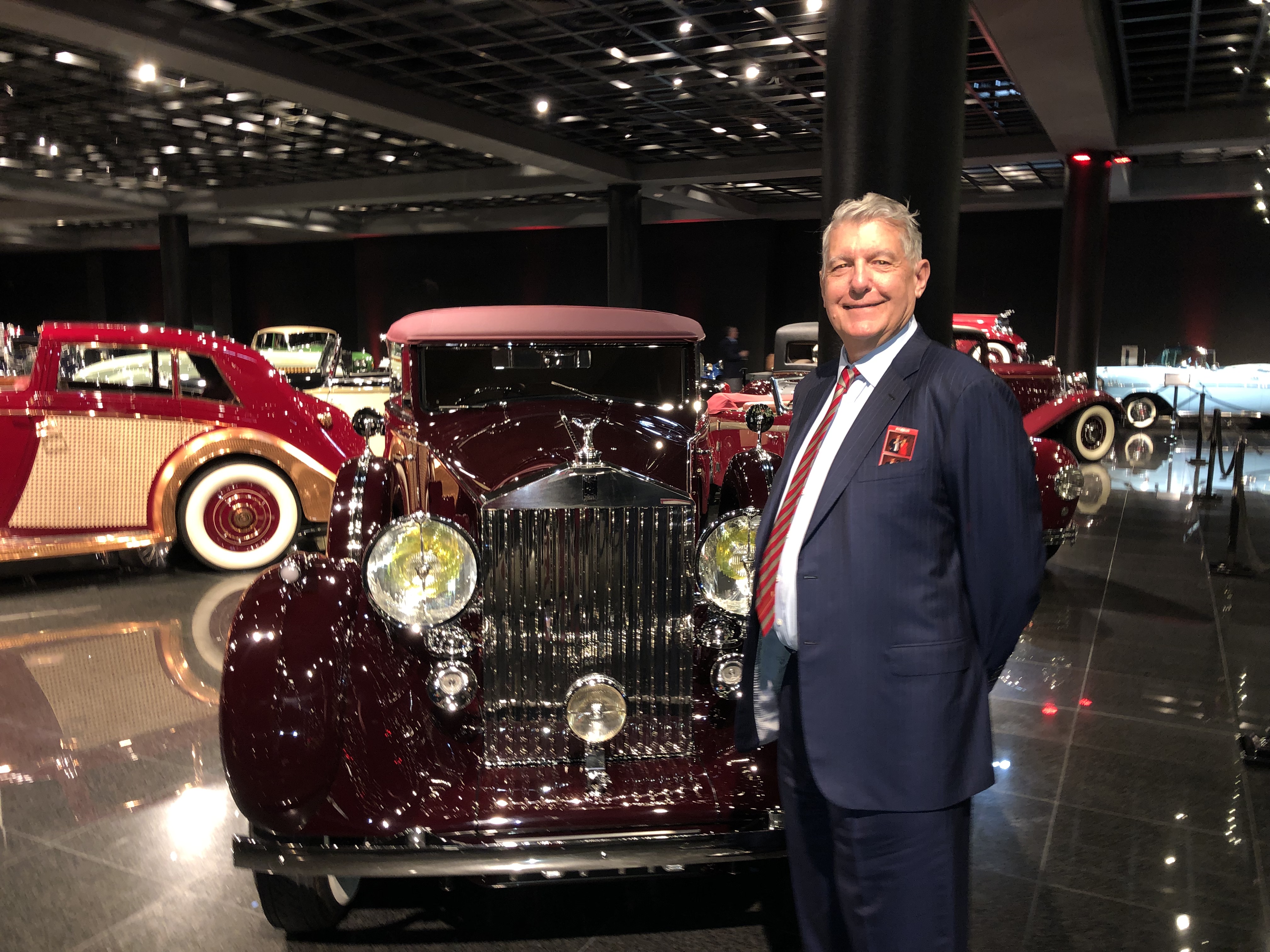 October 25-26 Lake Tahoe Conference
*Two days of informative speakers on crucial trading and investment issues*Trade tips with the most successful Mad Hedge traders*2 nights in the Hyatt, including all you can eat and drink*Tickets are a bargain at $599 to $1,899*Buy now, upper ticket classessell out first
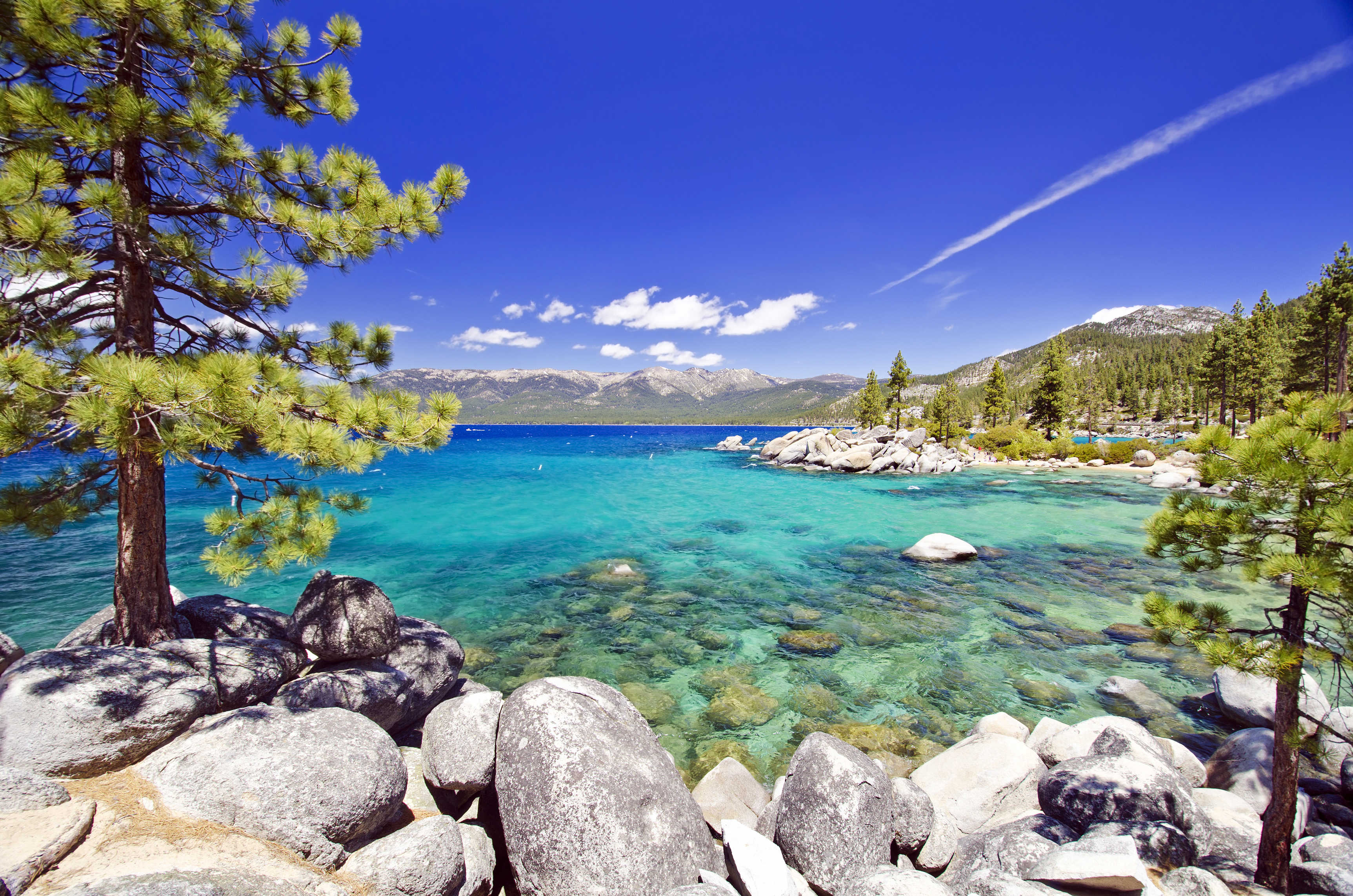 Trade Alert PerformanceA Brief Setback
*January   9.49% Final         *July  +0.0% Final*February   +4.64% Final         *August +2.19% MTD*March    +1.54% MTD        *September 1.38% Final*April       +12.54% Final      *October +1.37% Final*May        +1.07% Final        *November -1.83% Final*June        +4.15% Final       *December -4.13% Final*2019 Year to Date +10.26%compared to +11.46% for the Dow Average*Trailing One year return +32.90%, +311.60% since inception,*Average annualized return of 33.69% for 9 years
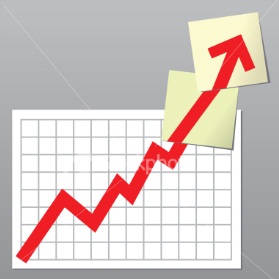 Portfolio Reviewrunning small short after great market run
Expiration P&L14.73%
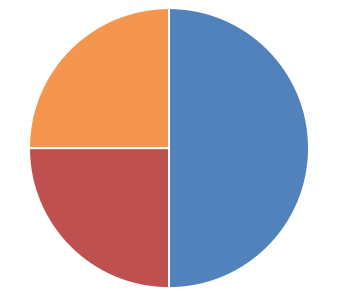 GTD Daily Audited Performance
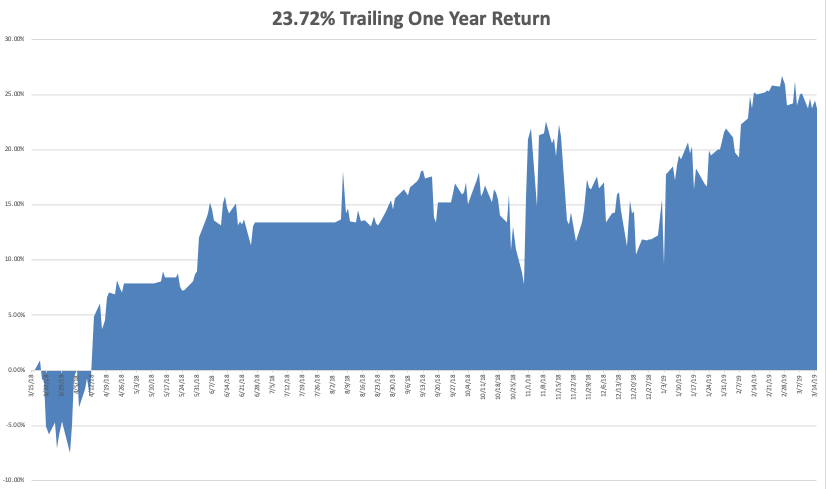 GTD 9 Year Daily Audited Performance
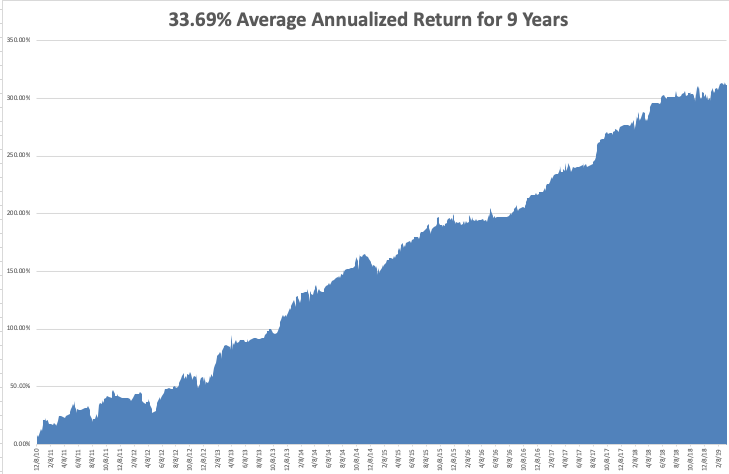 The Method to My Madness
*The Fed “pause” lives preventing serious downside moves in risk assets*Low interest rates are the main driver now and trading are ignoring everything else, like earnings and valuations, and the economy*With foreign interest rates falling faster than ours that makes US assets the most attractive in the world, both stocks AND bonds*No rate rises bring new one year lows in bond rates*Decline in earnings growth is accelerating*Oil remains strong on Venezuela collapse, inventory shortfall, China stimulus, and OPEC caps*With much more stimulus than the US, Chinacould outperform the US in 2019
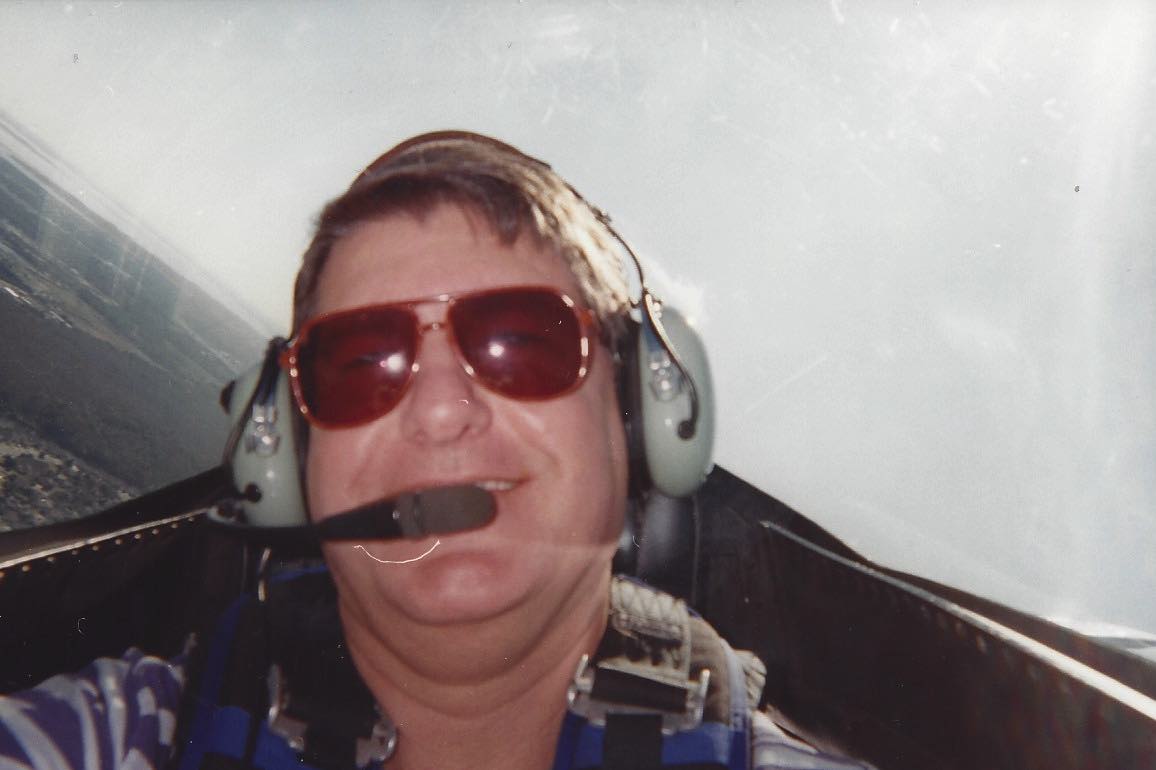 The Mad Hedge Profit PredictorMarket Timing Index-An artificial intelligence driven algorithm that analyzes 30 differenteconomic, technical, and momentum driven indicators
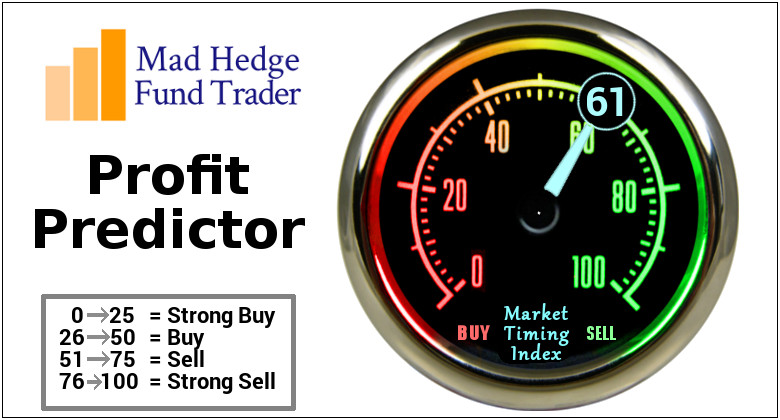 The Mad Hedge Profit Predictor
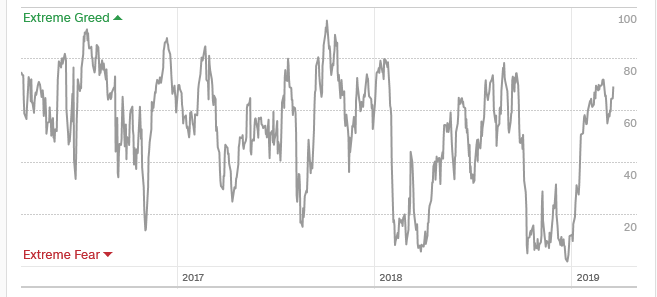 SELL
BUY
The Global Economy – Waiting for the Ax
*Investors are waiting for the ax to fall with the Q1 GDP print out April 23*Economic data flow is almost all terrible, issuing a loud recession warning, Weekly Jobless Claims Jump, by 6,000 to a seasonally adjusted 229,000, a 0.4% decline in manufacturing activity in February, but January Construction Spending is Up 1.3%, in a rare positive data point. *Bonds yields hit new low for 2019 at 2.58%*China cuts US imports by 20% in trade war fallout*Europe is close to printing actual recession numbers*Newly strong dollar will hurt non-dollar plays, like emerging markets (EEM) and the currencies (FXE) and (FXA), and oil (USO)
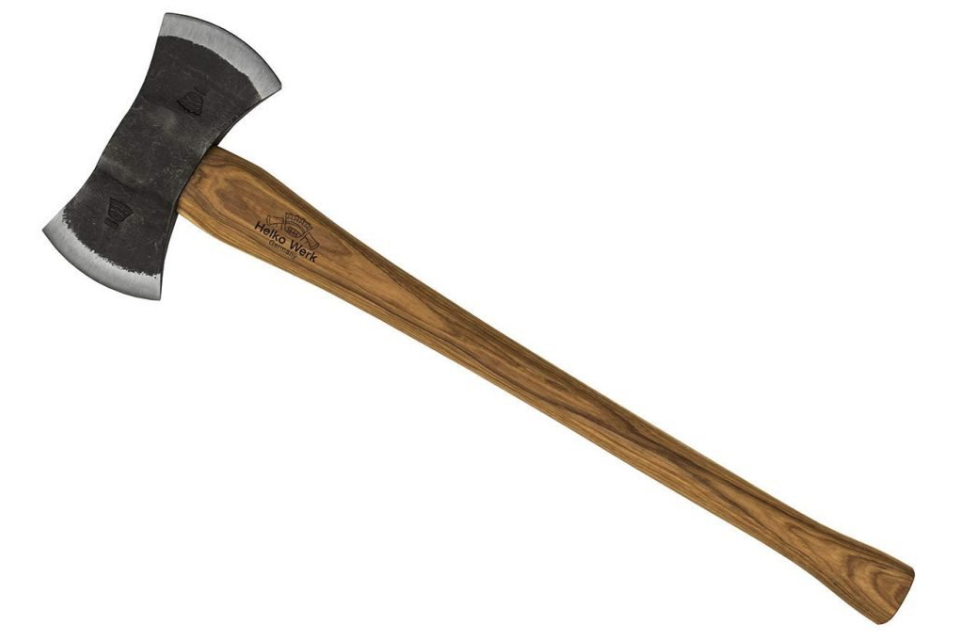 Soybeans (-20%)-Trade War Indicatorrolling over price action hits on a big “Sell the news” on China trade deal,or no China trade deal
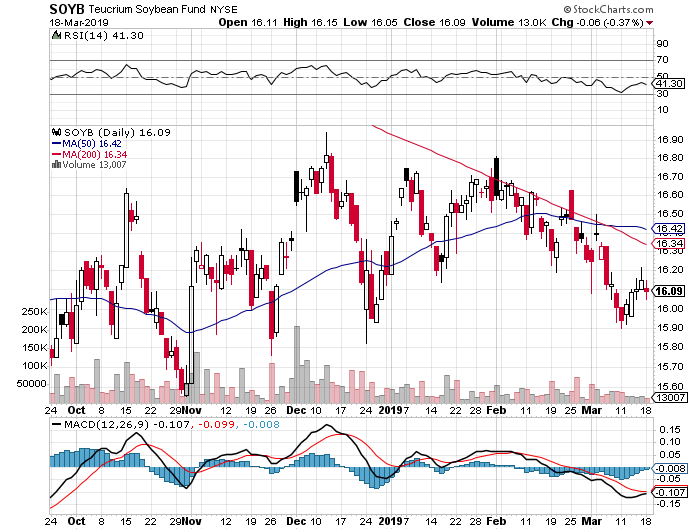 Weekly Jobless Claims –The Most Important Statistic -6,000 to 229,000
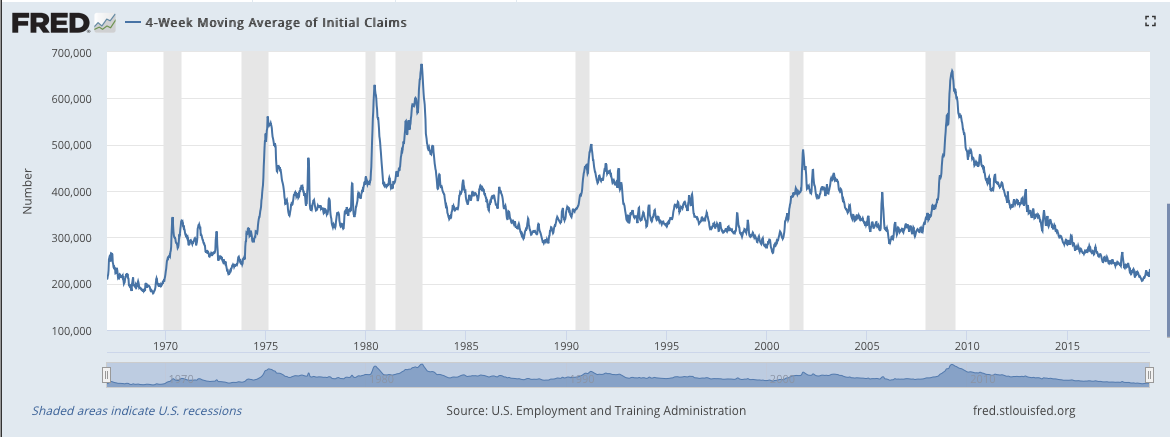 The Bill Davis ViewA $1,500 Upgrade for the Mad Day Trader Service
Stocks – Bull Trap
*Stocks are breaking out to new highs*Trading focusing on low  and falling interest rates on the sole drive of stock prices and ignoring everything else*Investors flushed out during the December bottom are piling back in at the top, when they’re done, it’s over*Analysts are now looking for negative earnings growth in 2019*Trade war settlement is 95% in the market, if it doesn’t happen the market will back that 95% out very quickly*Main indexes off 3.4% of upside versus20% downside risk*Bottom Line: its bet the ranch time on tech longs,but stay away from those with big China exposure, like Apple, and weak dollar plays like energy, andemerging markets
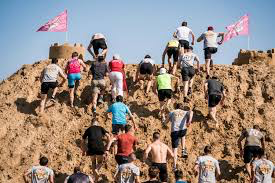 S&P 500-stopped out of long 2/$285-$290 bear put spreadtook profits on long 2/$270-$275 bear put spread
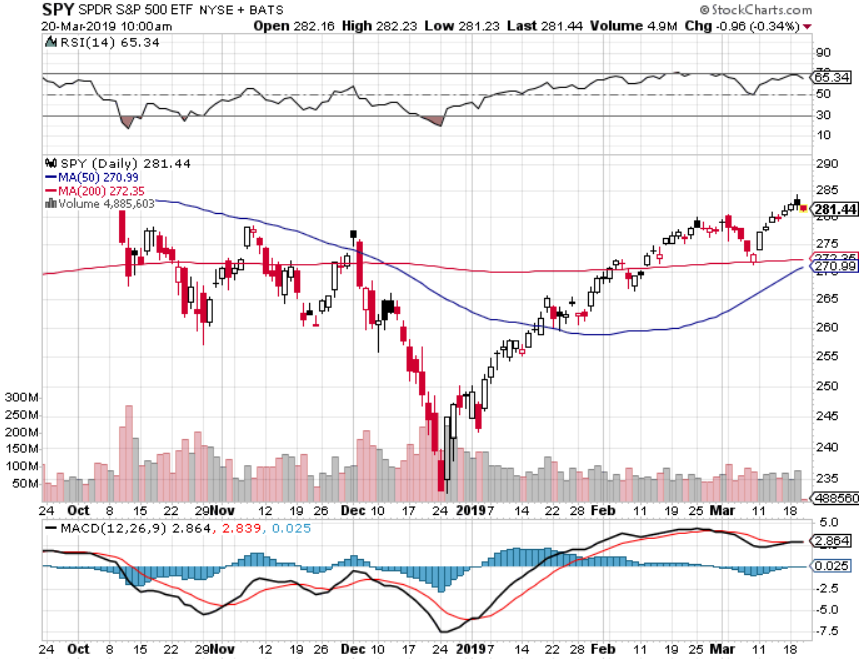 Dow Average-
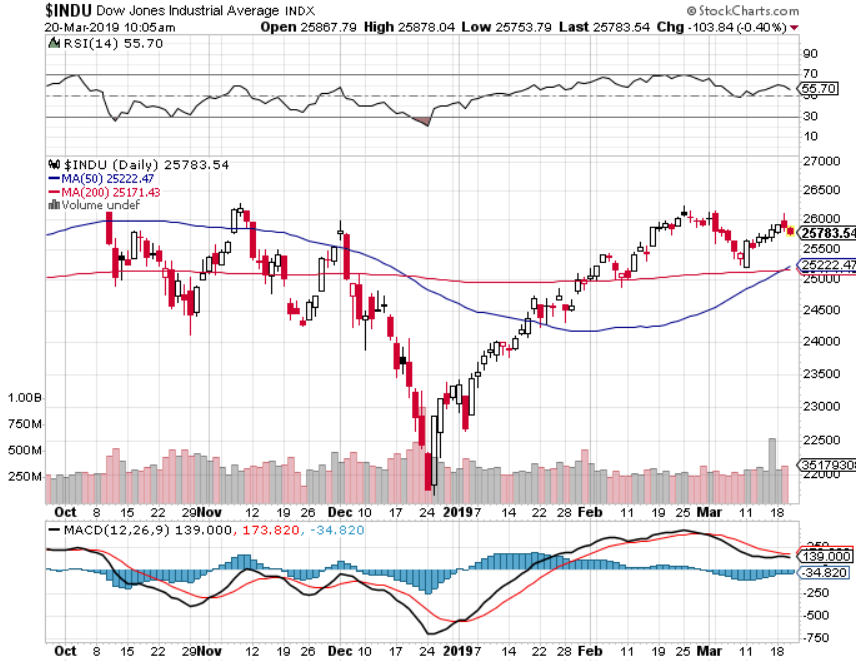 Russell 2000 (IWM)-Long 4/$160-$165 vertical bear put spread
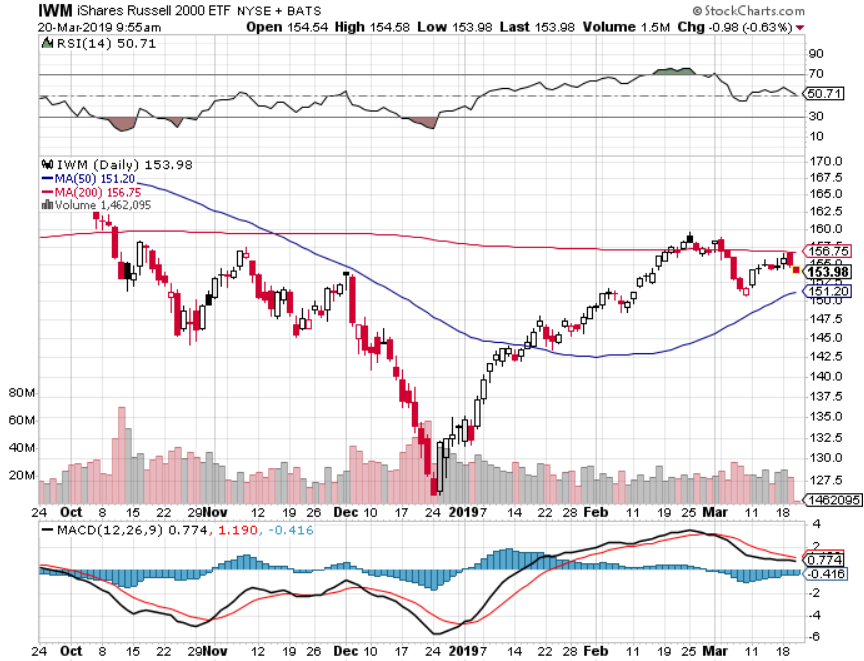 NASDAQ (QQQ)
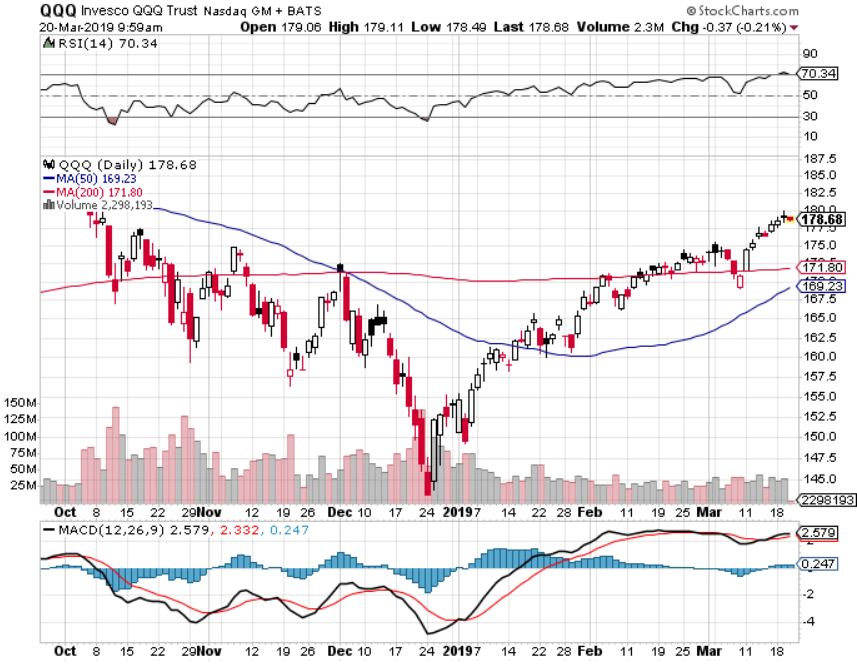 (VIX)- Probing Lows
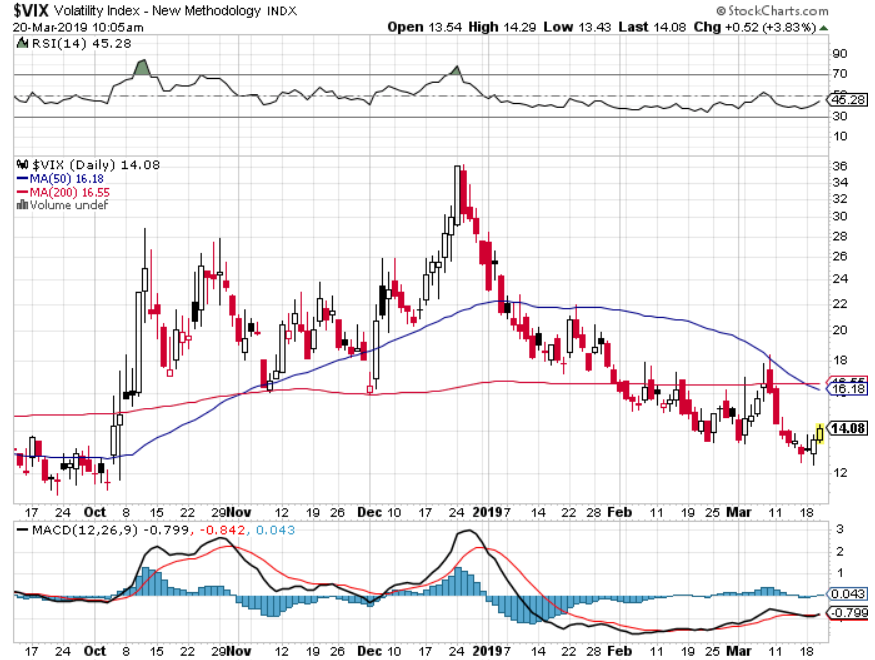 iPath S&P 500 VIX Short-Term Futures ETN (VXX)
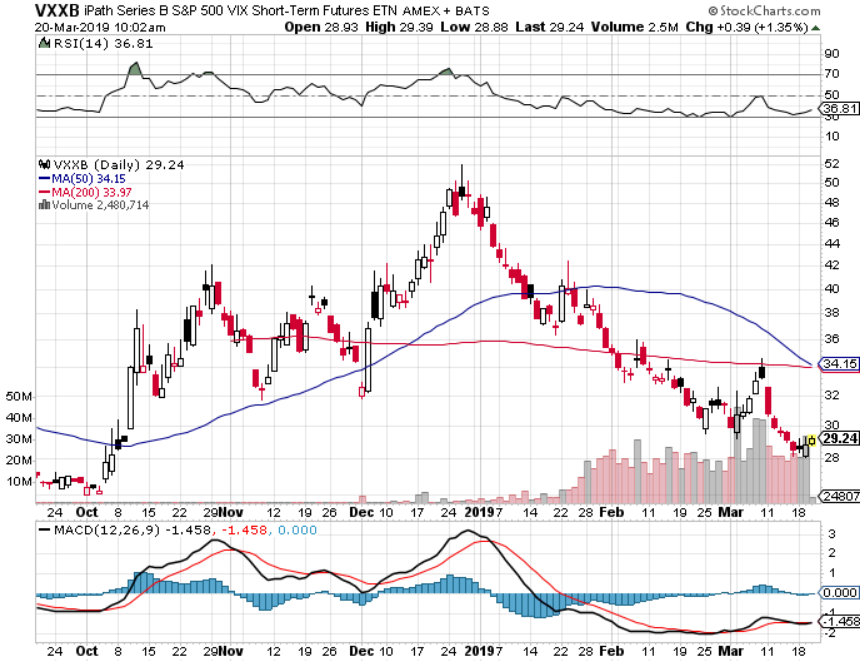 Microsoft (MSFT)- Earnings beattook profits on long 2/$85-$90 call spread
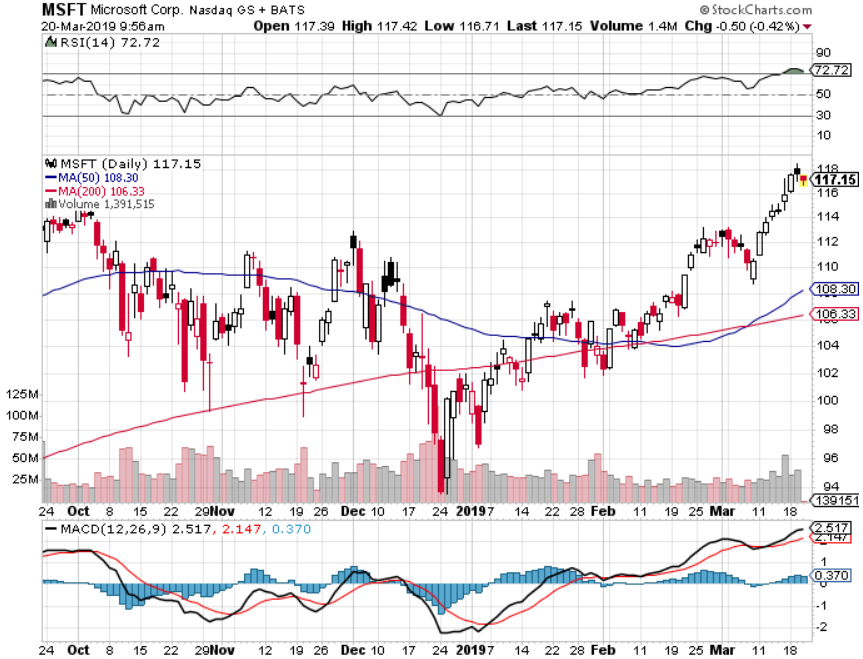 Facebook (FB)- Struggling
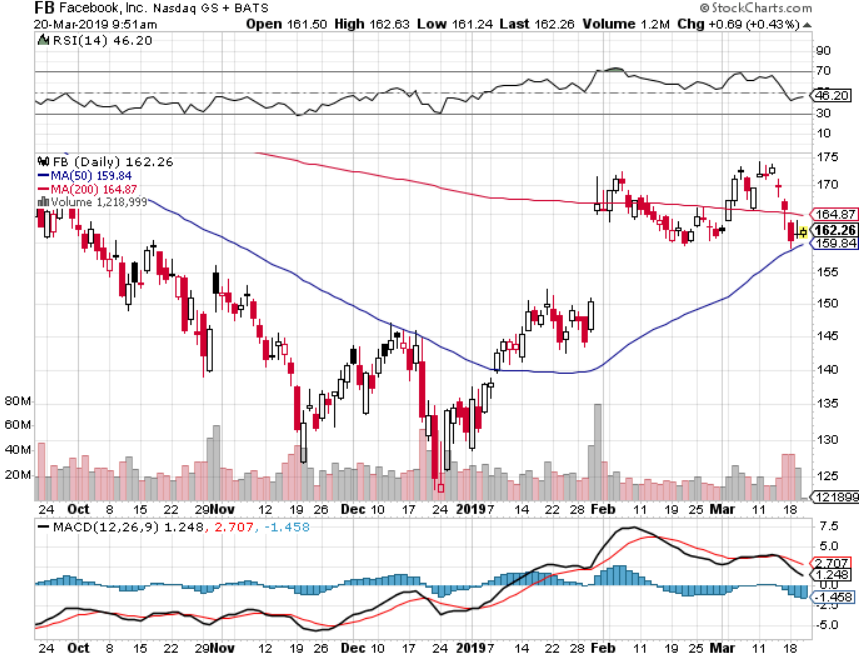 Apple (AAPL)- UnderperformingEarnings mixedstopped out of long 3/$180-$185 bear put spreadstopped out of long 11/$175-$180 bear put spreadtook profits on long 11/$165-$175 bear put spread
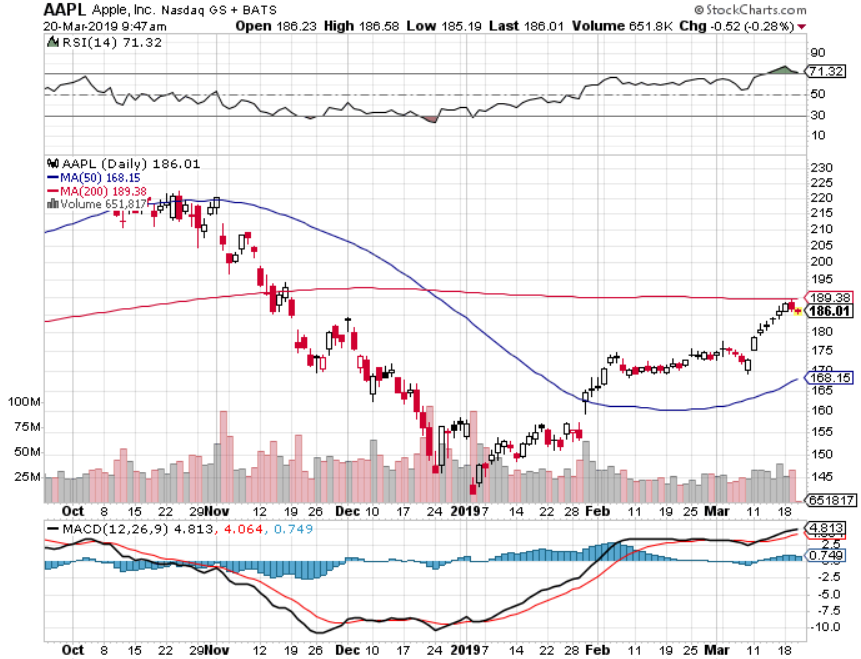 Alphabet (GOOGL)-Hit With $1.7 billion European fine
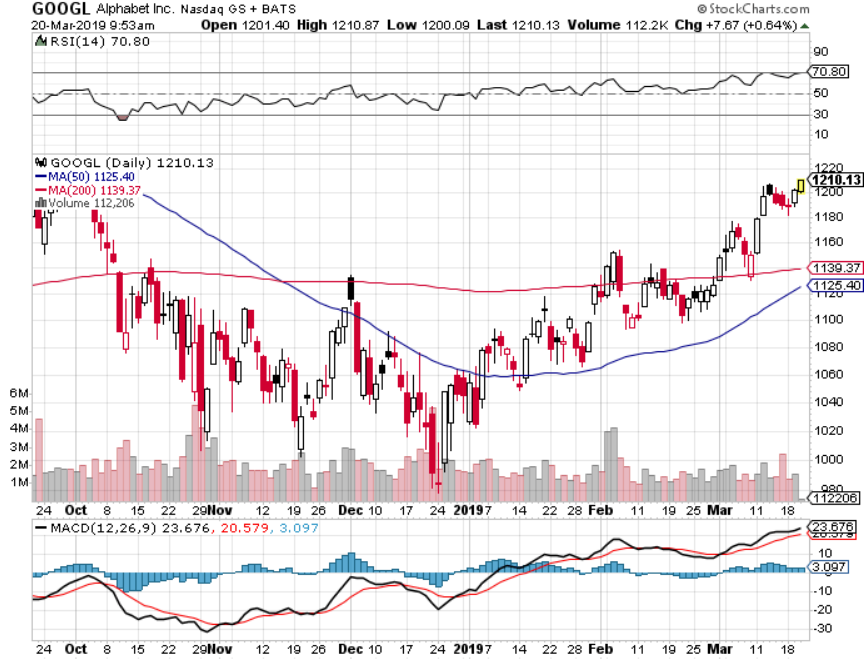 Amazon (AMZN)-Back to Top of RangeCancelled NY HQ2 to duck coming recessiontook profits on long 2/$1,200-$1,300 call spread
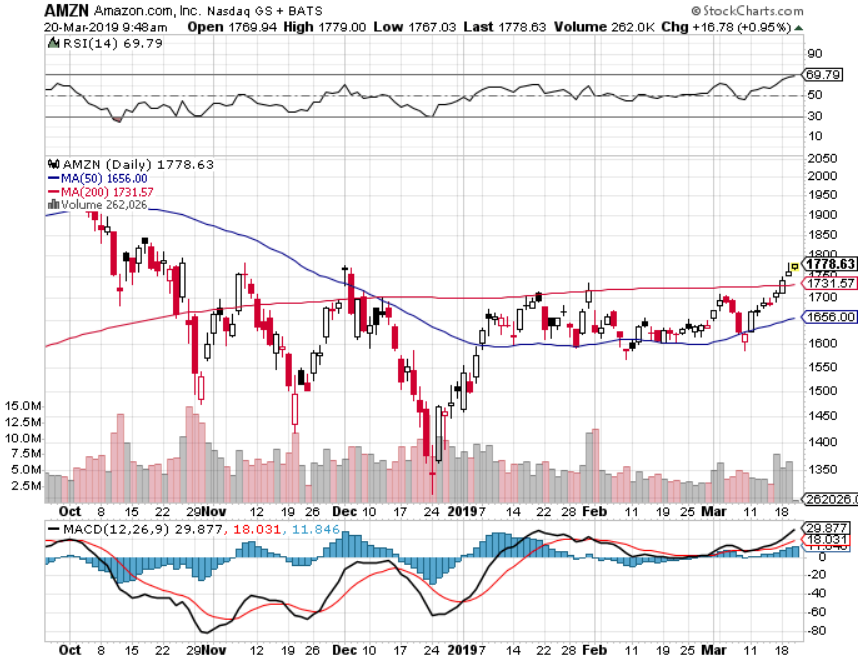 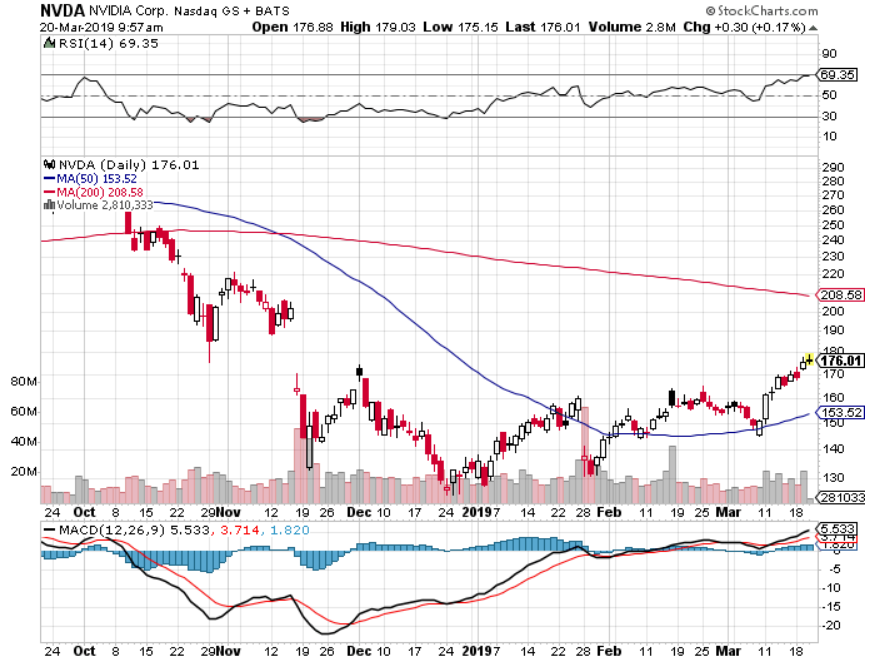 NVIDIA (NVDA)- earnings beat
Micron Technology (MU)-
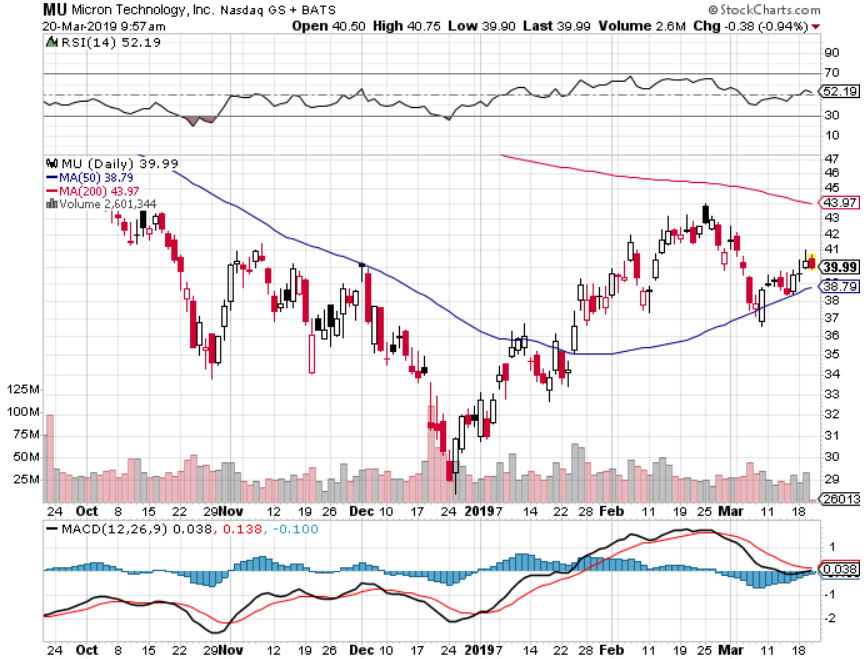 Salesforce (CRM)-Great Earnings-Poor Guidancetook profits on long 2/$105-$115 call spread
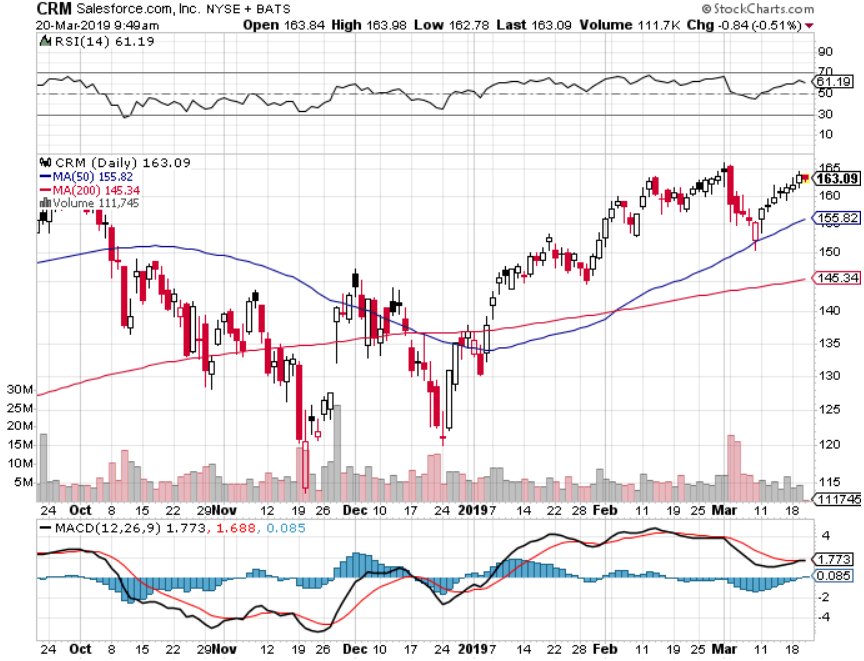 Boeing (BA)- Next to happen in the recertification bounceLong 4/$315-$335 vertical bull call spread
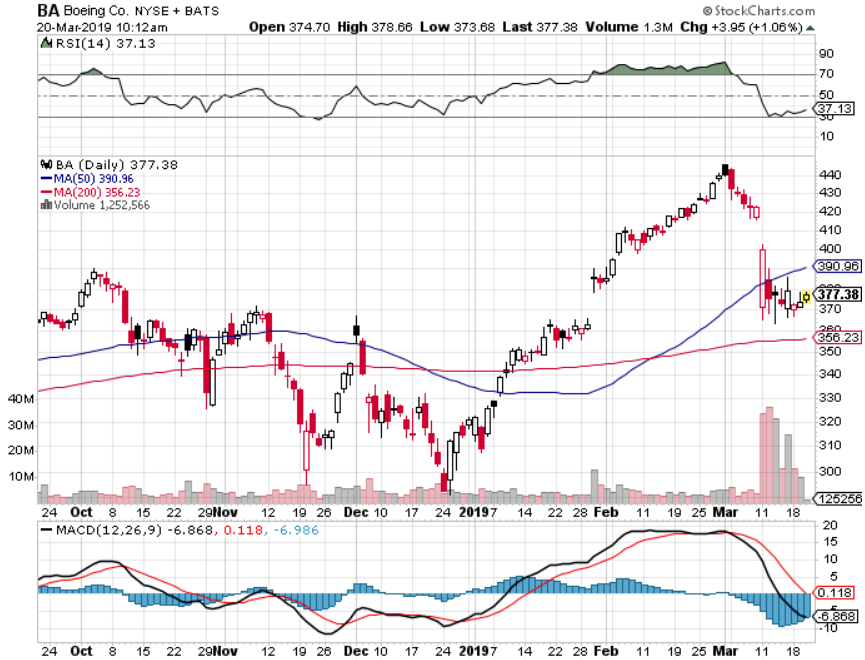 PayPal (PYPL)-
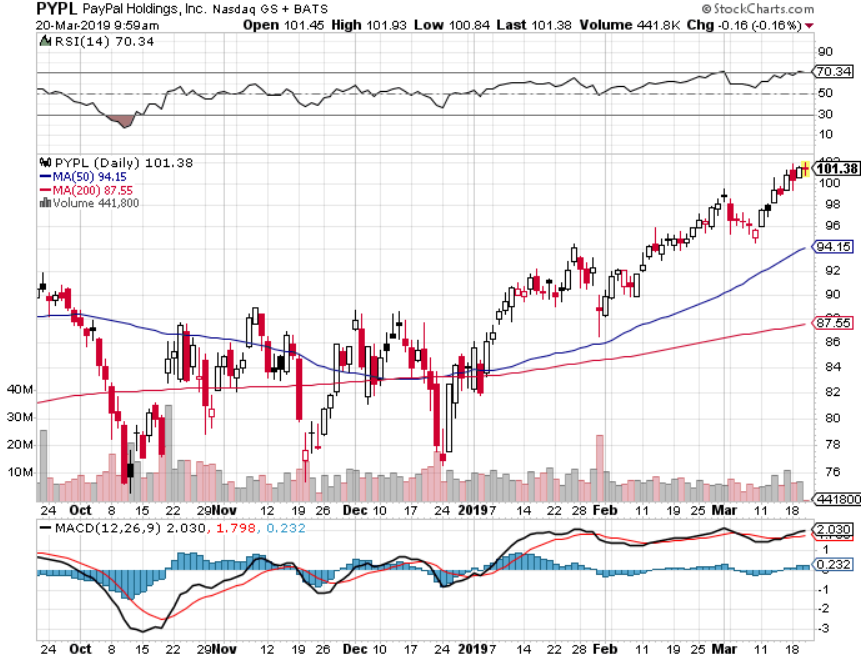 Adobe (ADBE)-The Quality Non-China tech play
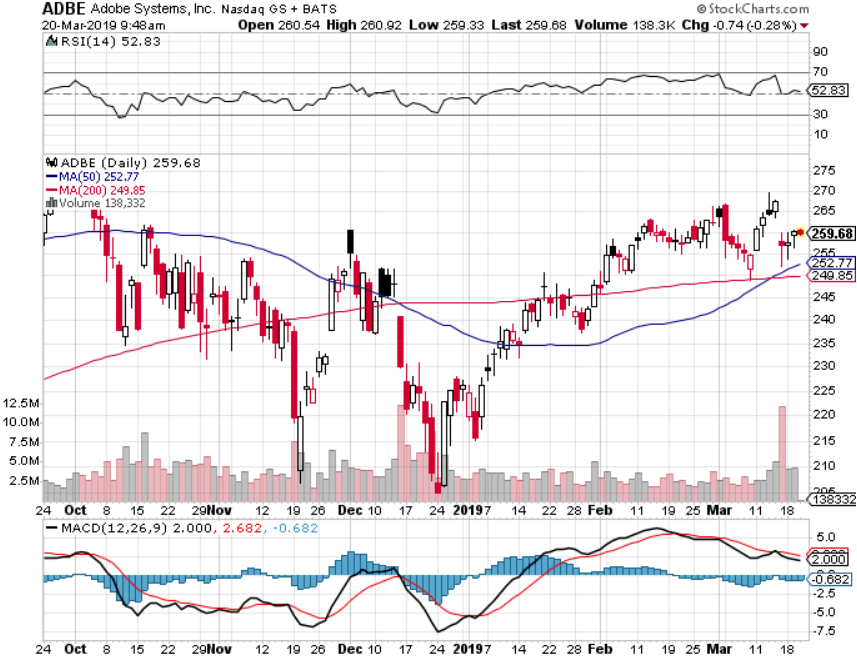 Industrials Sector SPDR (XLI)-(GE), (MMM), (UNP), (UTX), (BA), (HON)
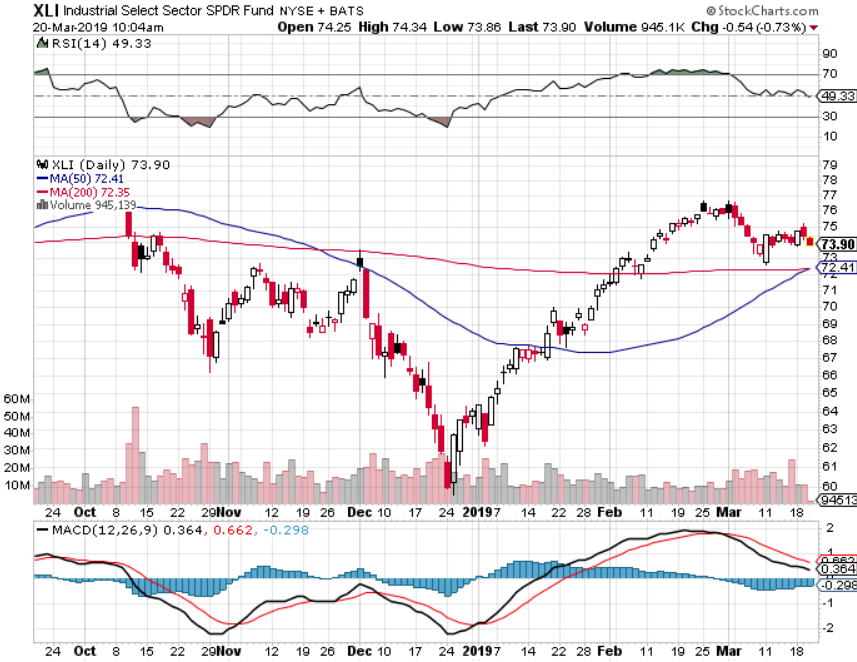 US Steel (X)-Tariffs TroubleImport duties cause users to abandon steelUnwound the entire Trump trade
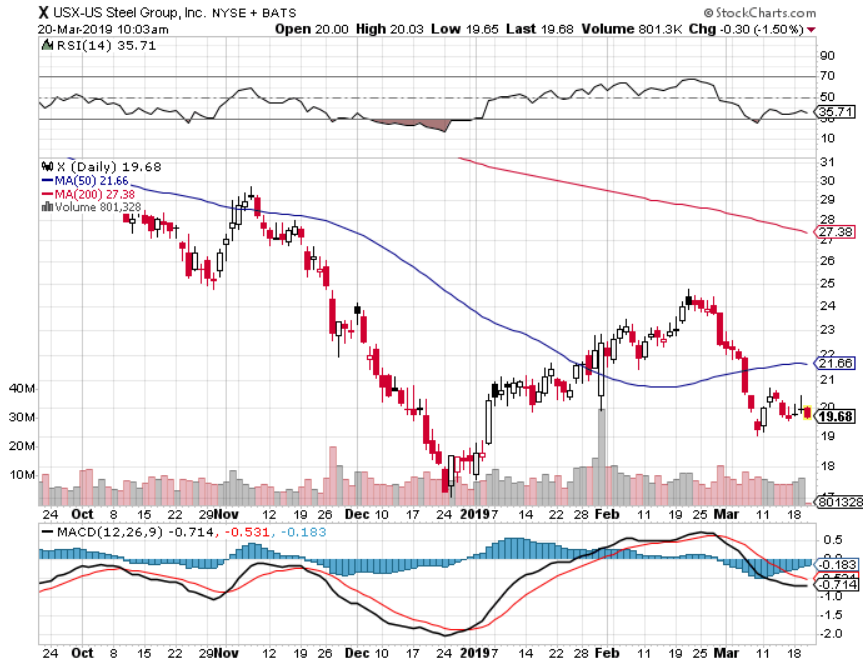 Tesla (TSLA)-Second Quarter of Earningsthe Model Y is Out at $39,000but won’t be available until 2021
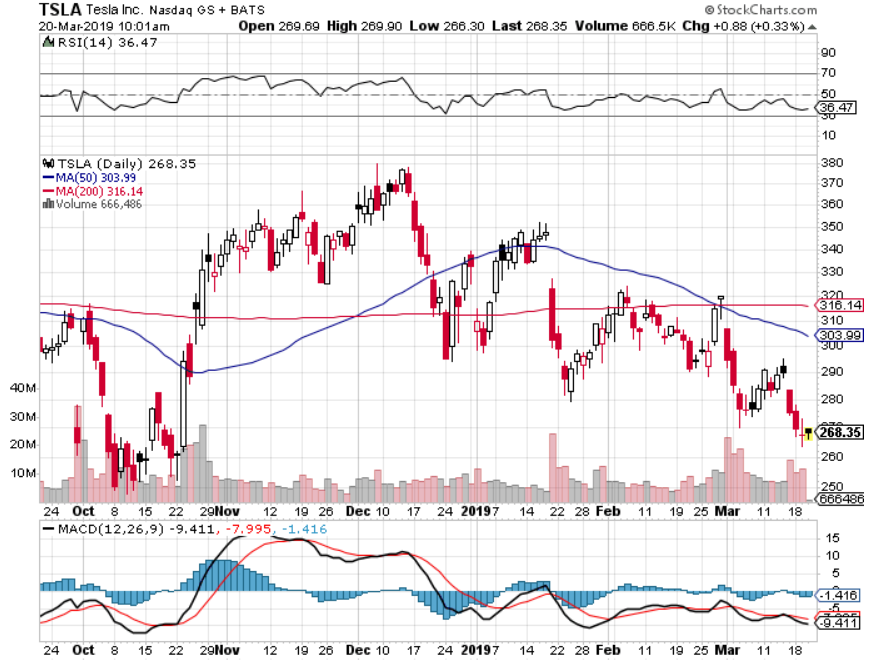 Southwest Airlines (LUV)-No oil help Warren Buffett’s Favorite Airline
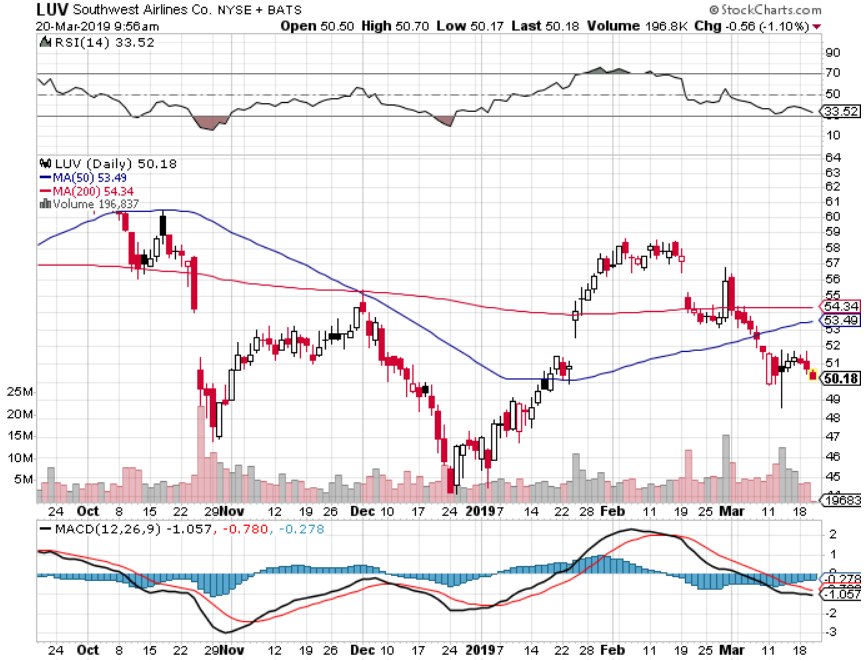 Delta Airlines (DAL)
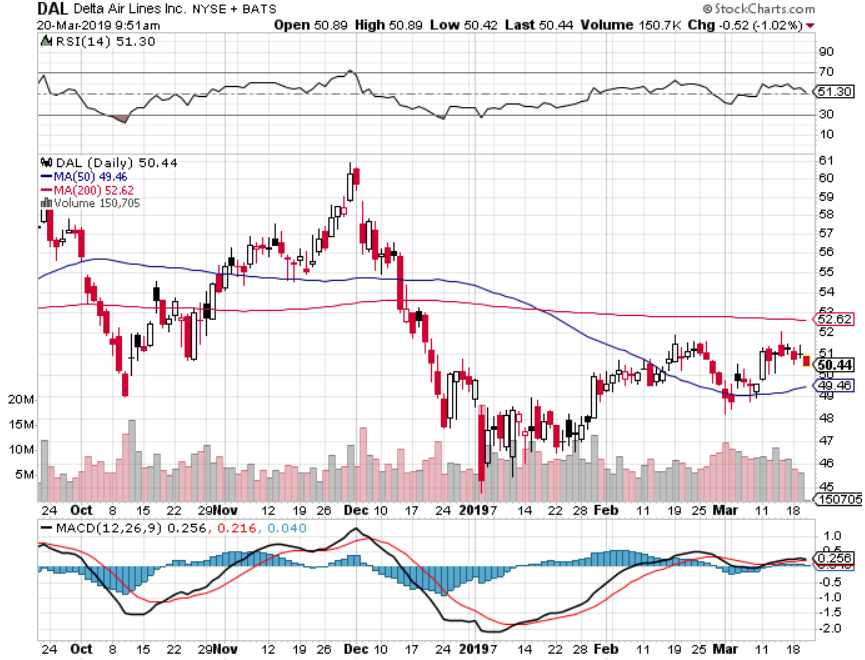 Transports Sector SPDR (XTN)- (ALGT),  (ALK), (JBLU), (LUV), (CHRW), (DAL)
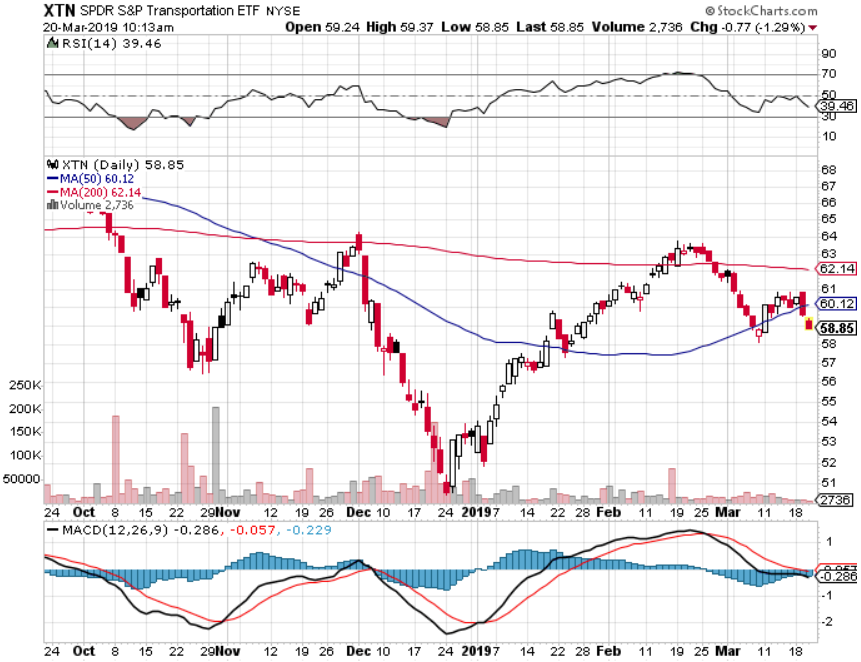 Health Care Sector (XLV), (RXL)-New Highs(JNJ), (PFE), (MRK), (GILD), (ACT), (AMGN)
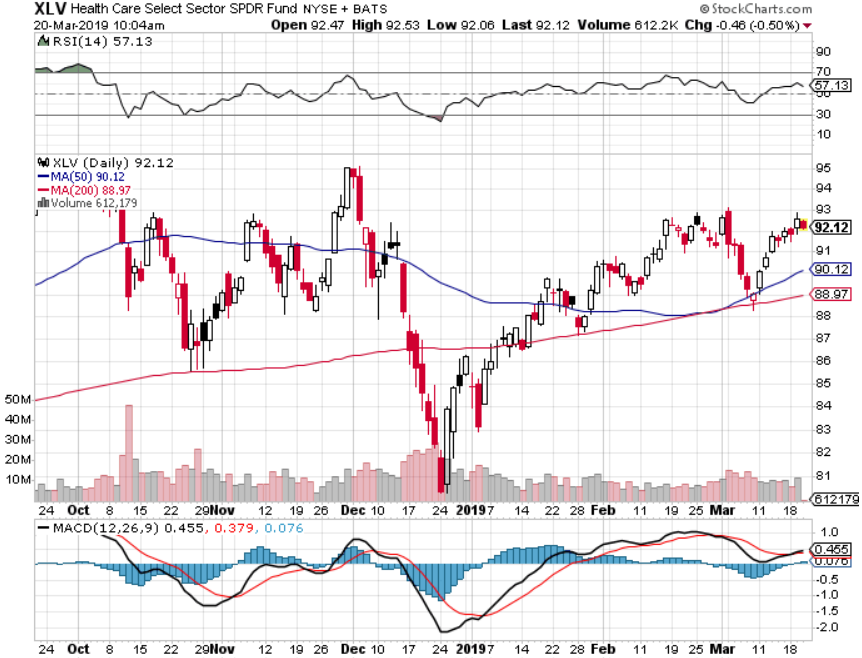 Goldman Sachs (GS)-Now looking at huge Malaysia fines
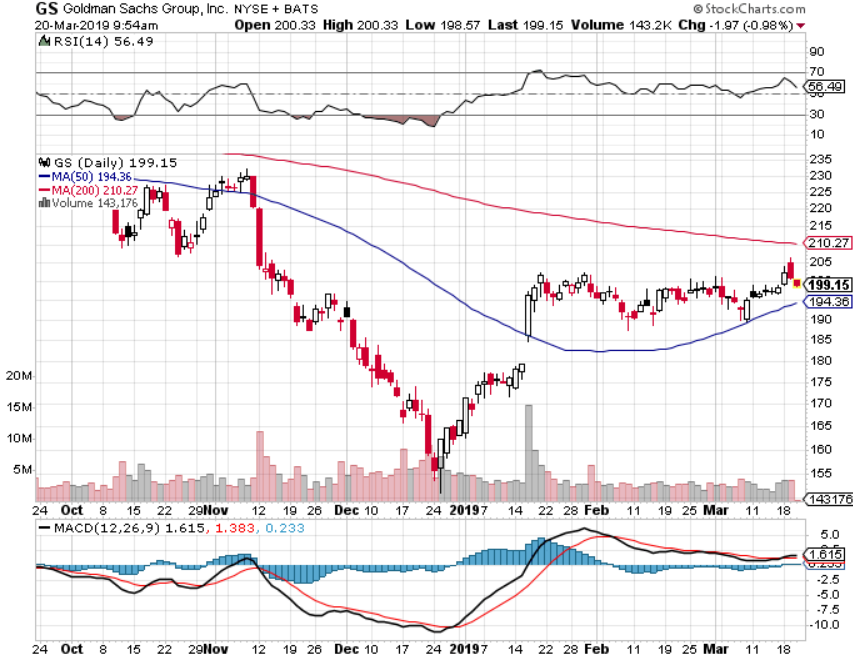 Palo Alto Networks (PANW)-Hacking never goes out of fashion
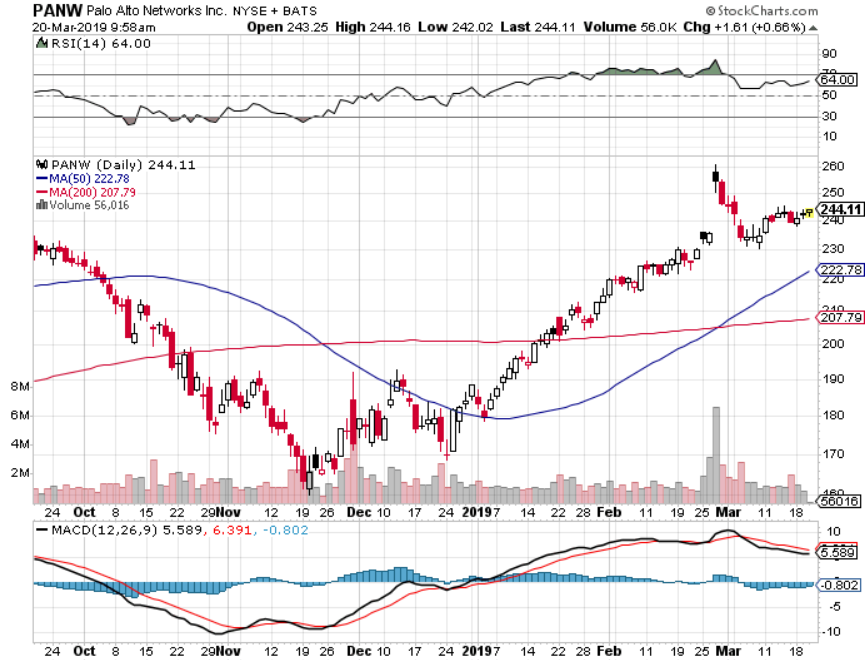 Consumer Discretionary SPDR (XLY)(DIS), (AMZN), (HD), (CMCSA), (MCD), (SBUX)
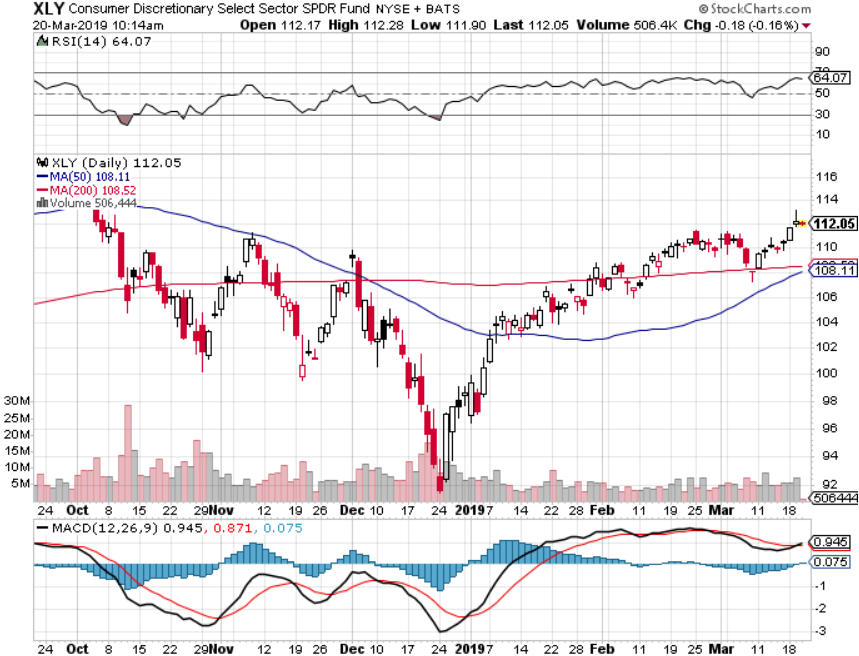 Europe Hedged Equity (HEDJ)-Quadruple top Top
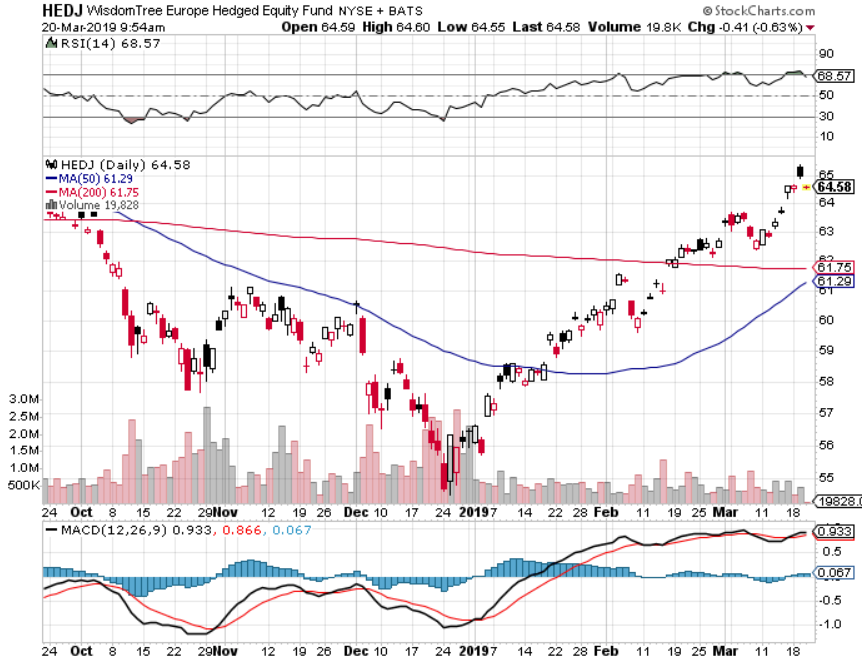 Japan (DXJ)-
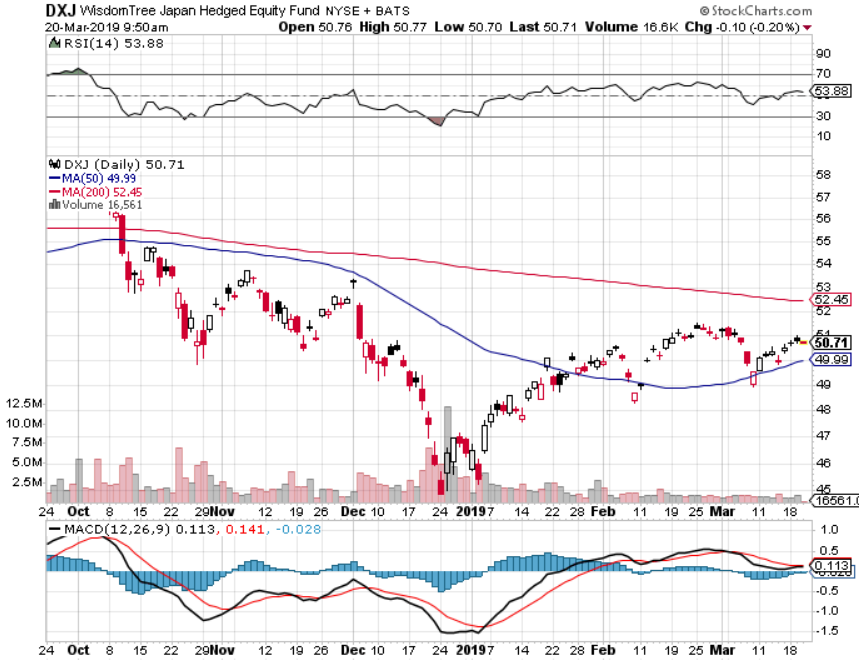 Emerging Markets (EEM)- Time to Buy on Weak Dollar
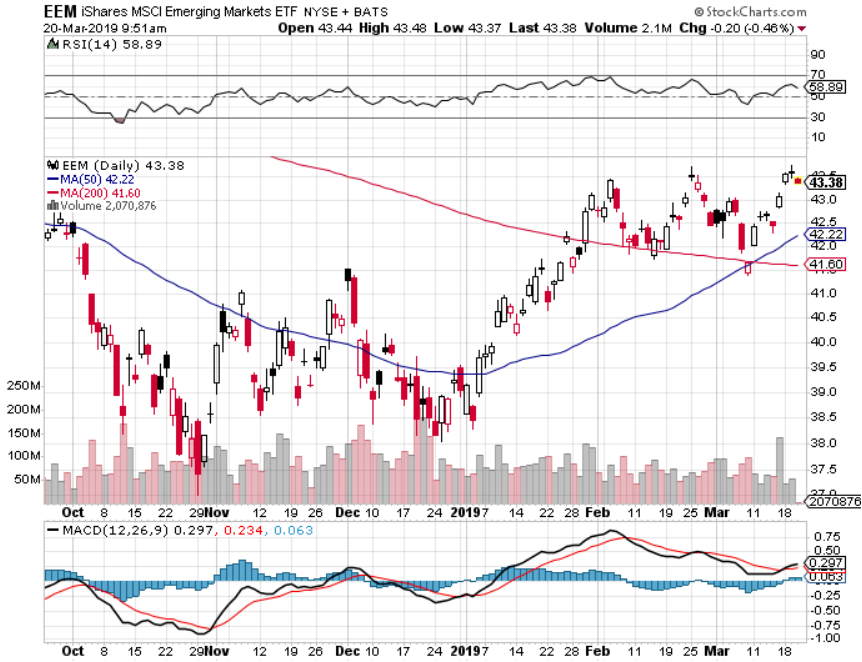 Bonds – New Highs
*New highs in bond prices bring new lows in ten year yields*US rates are being pulled down by lower rates in Europe and Japan rather than pulled down from US economic weakness.*German bund yields plunge to 0.10%, while Japan government bonds turn in a -0.05% yield*Peak in this cycle is already in at 3.25%, so I’m giving up on short positions in bonds for the time being*Wait for this bond rally to run itscourse before stepping back in
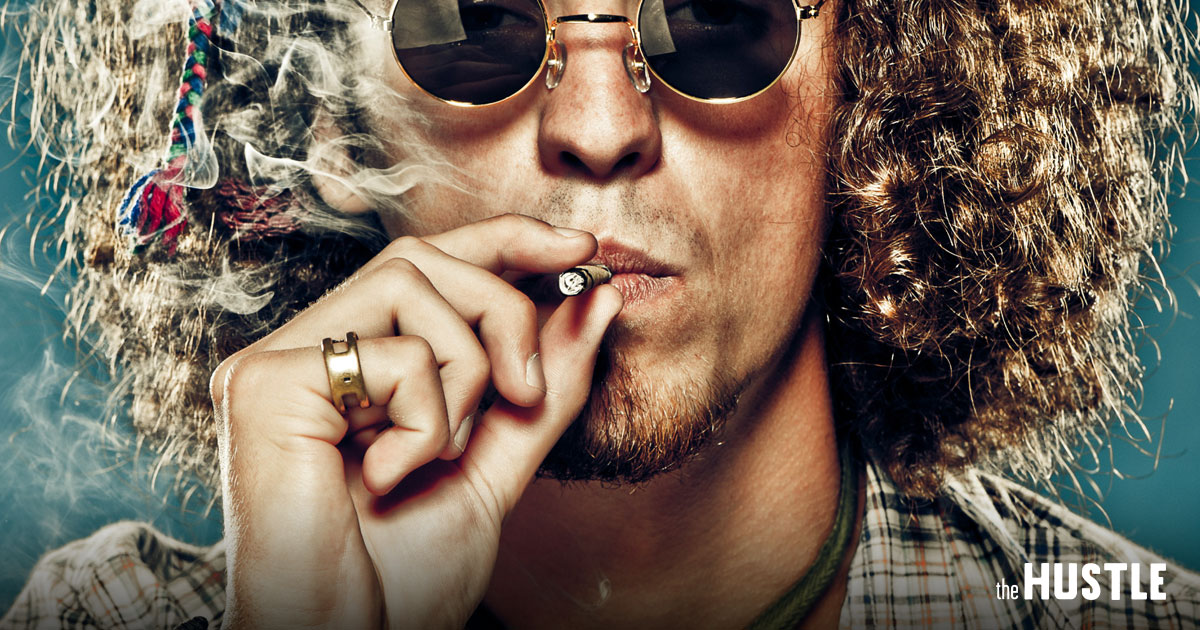 Treasury ETF (TLT) – Bottom of Rangelong 3/$124-$126 put spread- expired at maximum profit pointExpiration of long 2/$124-$126 put spread at maximum profit pointtook profits on long 2/$125-$128 call spread againtook profits on long 1/$124-$127 call spreadtook profits on long 2/$125-$128 call spread
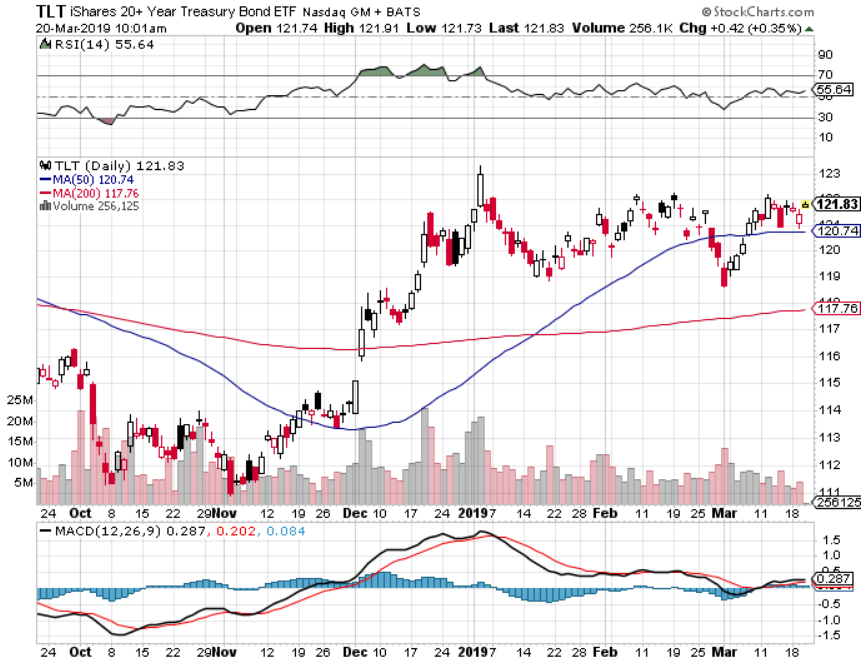 Ten Year Treasury Yield ($TNX) 2.59%Breakdown
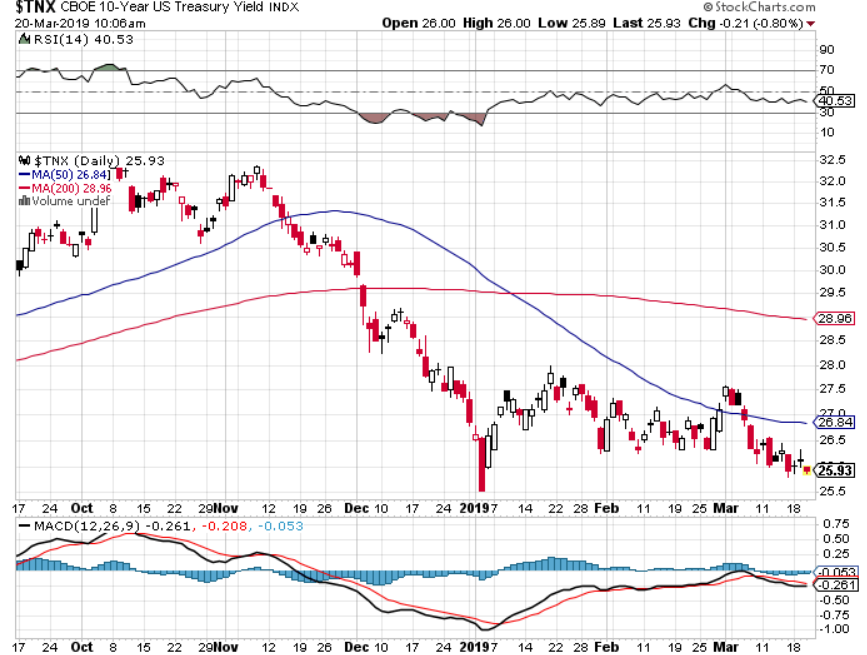 Junk Bonds (HYG) 5.60% Yield
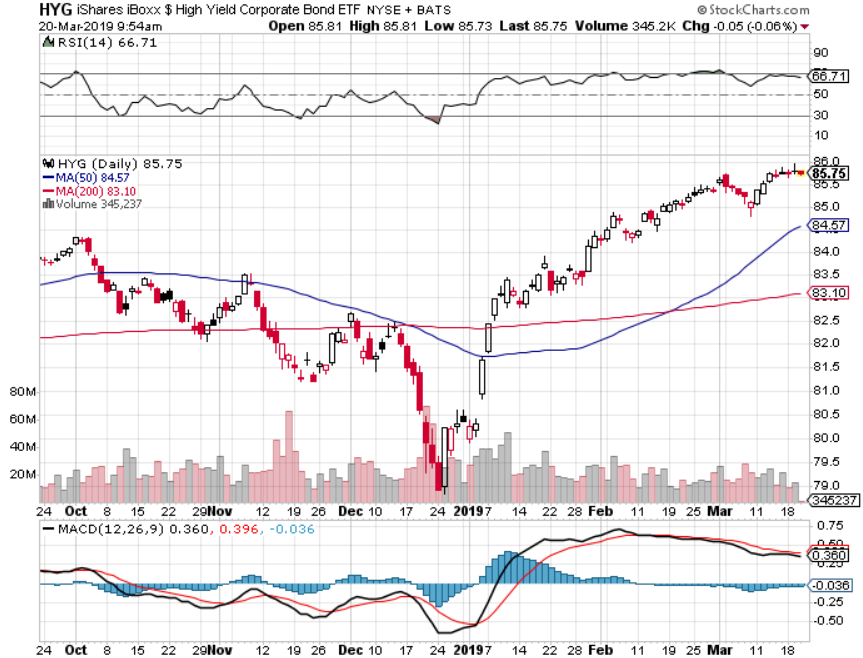 2X Short Treasuries (TBT)-Buy Territory
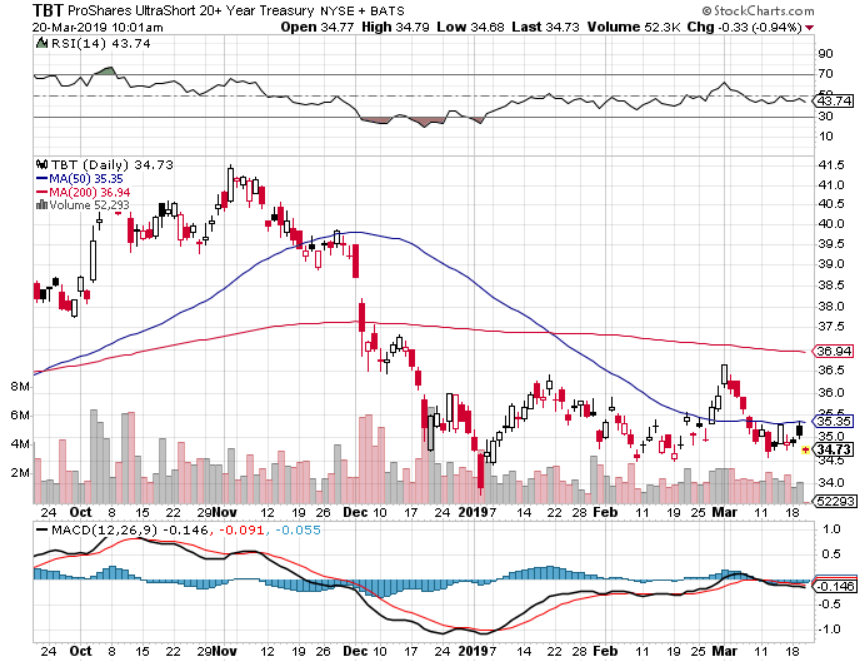 Emerging Market Debt (ELD) 6.02% Yield-
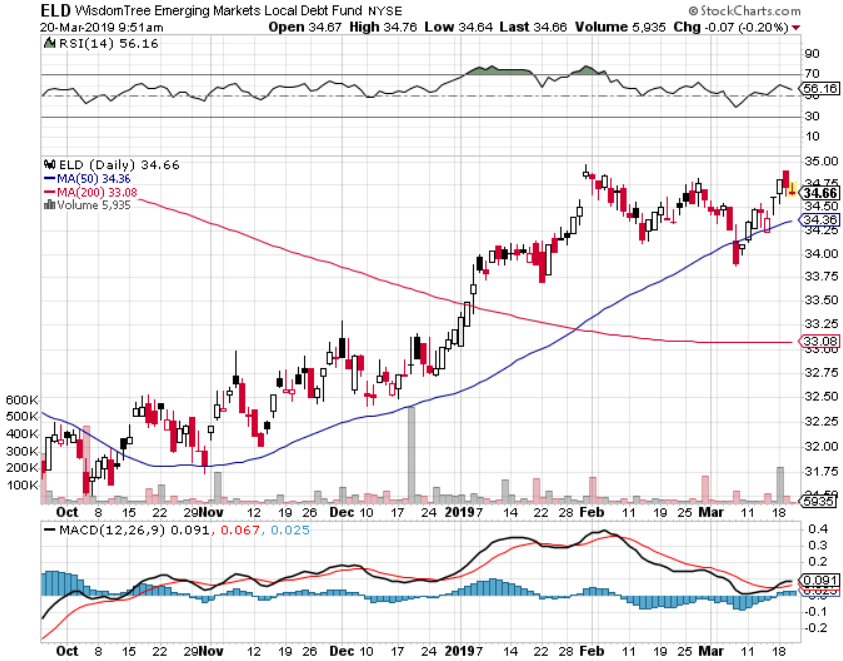 Municipal Bonds (MUB)-2.52%  Mix of AAA, AA, and A rated bonds
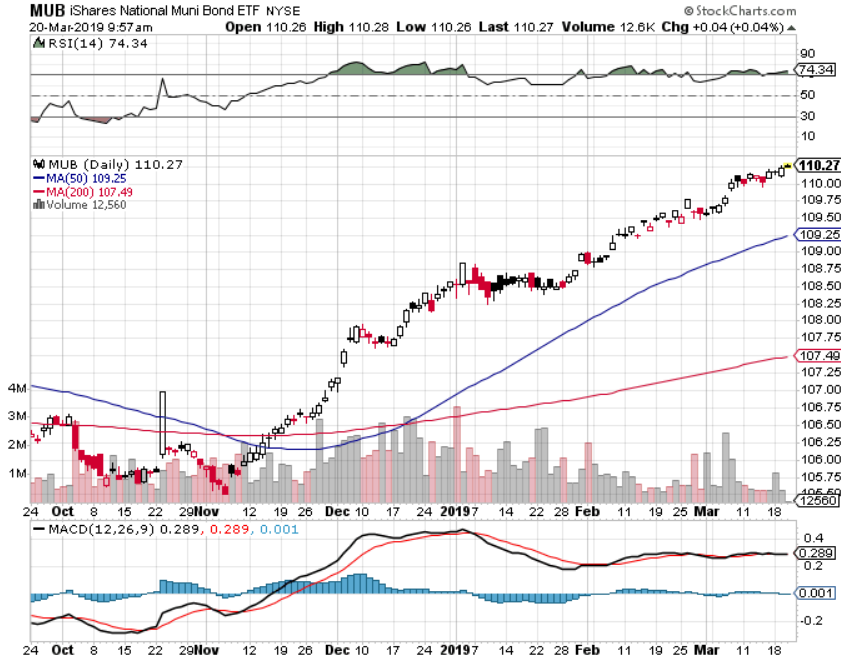 Foreign Currencies – Weak again
*US dollar recovers to new one year high*Makes no sense in the face of falling US rates, so are foreign rates falling faster?*British pound stages another huge  rally on Brexit fail*Massive Chinese economic stimulus drives Yuan higher*Bitcoin rally continues, but futures cease trading*Bottom Line: stand aside
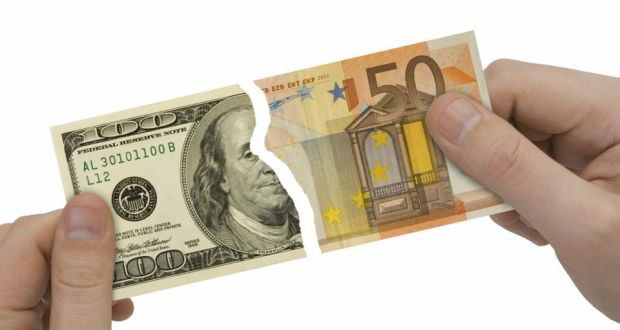 Japanese Yen (FXY), (YCS)
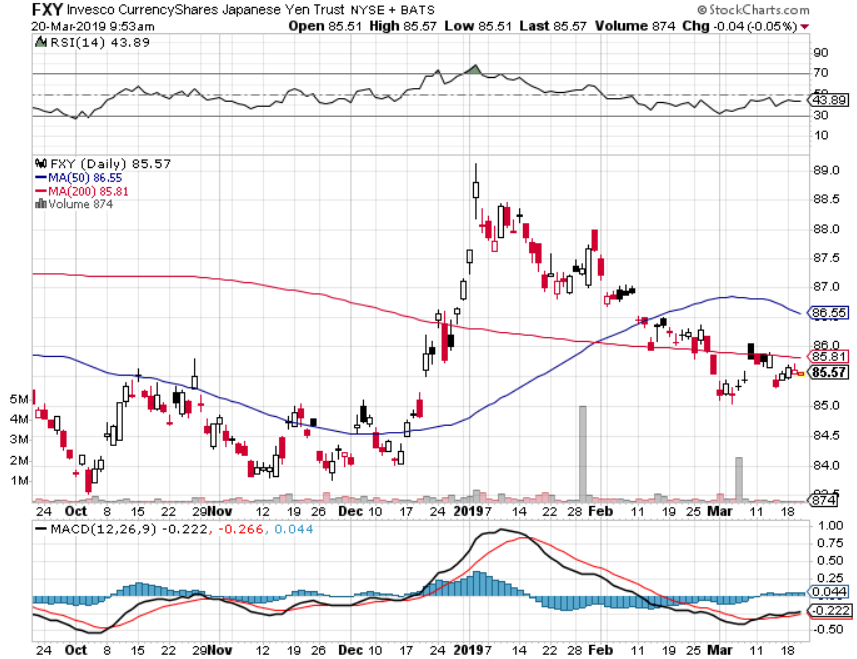 Euro ($XEU), (FXE), (EUO)- Trying to Break Downlong 2/$105-$108 call spread
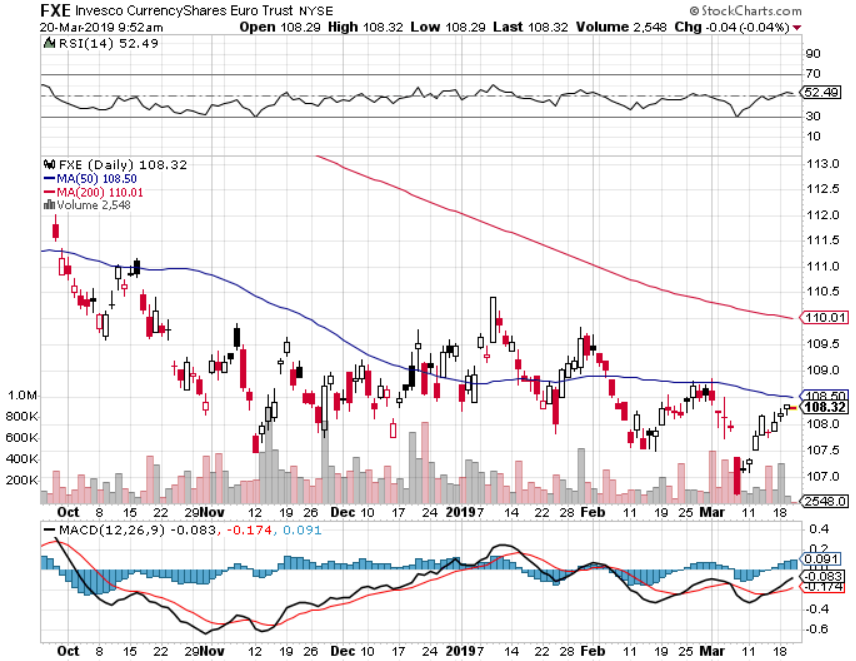 Australian Dollar (FXA)-
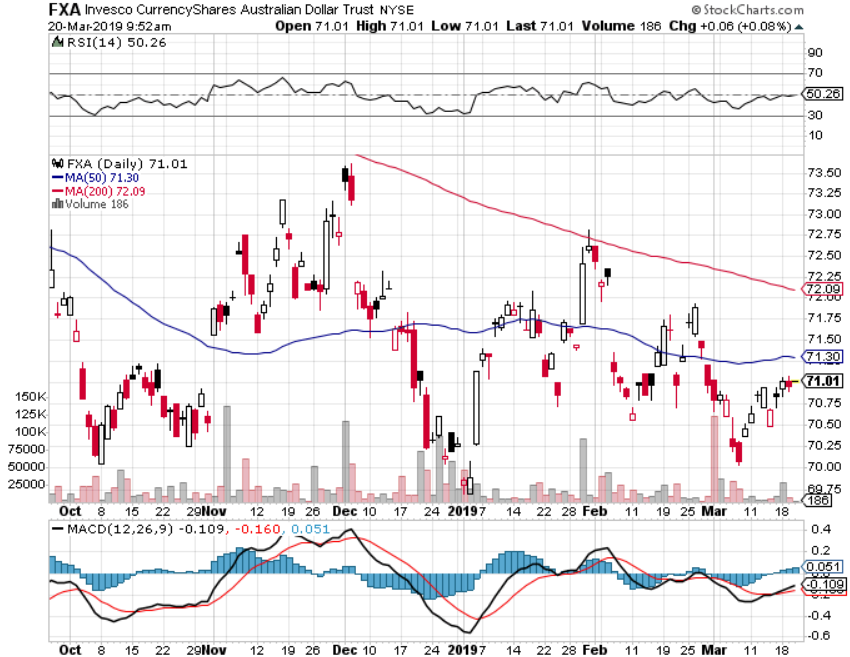 Emerging Market Currencies (CEW)
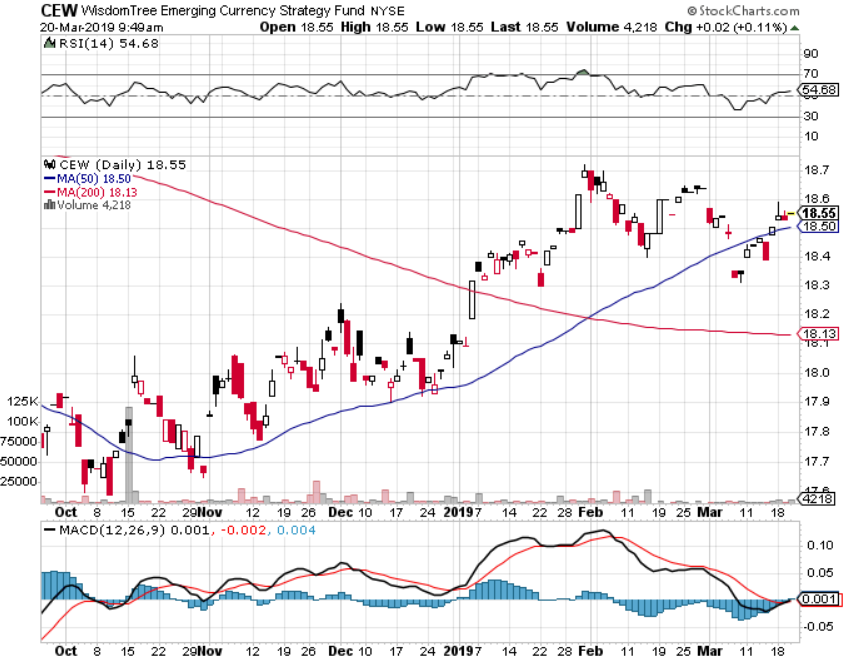 Chinese Yuan- (CYB)-
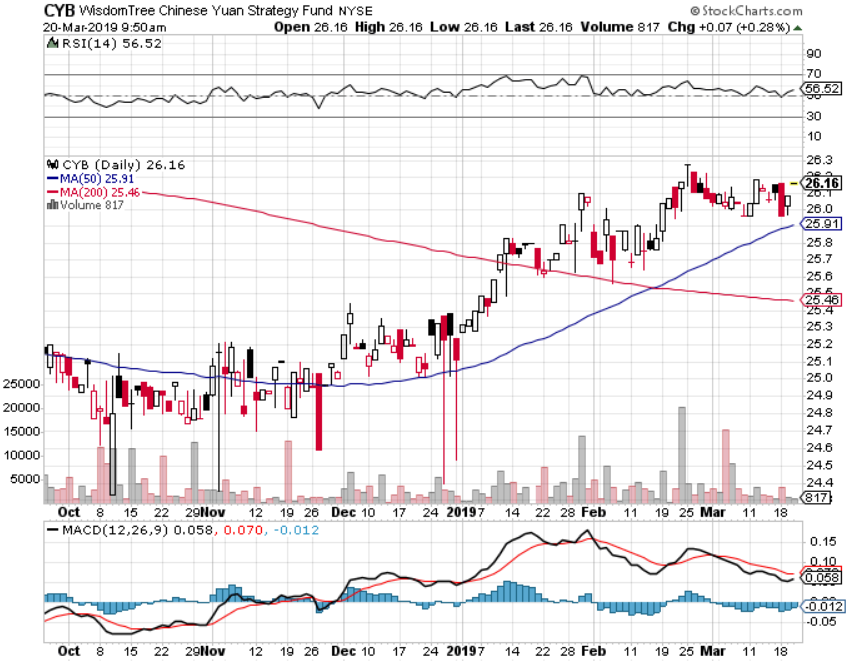 Bitcoin- 10% RallyVenezuela collapse is creating demand
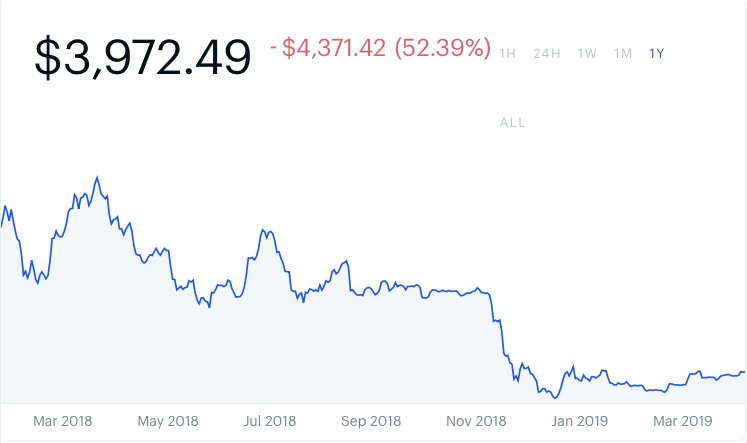 Energy –
*Norwegian labor strikes could take 100,000 b/d off the market*Venezuelan production shrinks to only 500,000 b/d because of power outages*Saudi Arabian production now 300,000 below cap, Russia down 200,000 b/d*Massive draw down in inventories boosts prices*Recovering China economy is another major positive*Bottom Line: Buy the dips
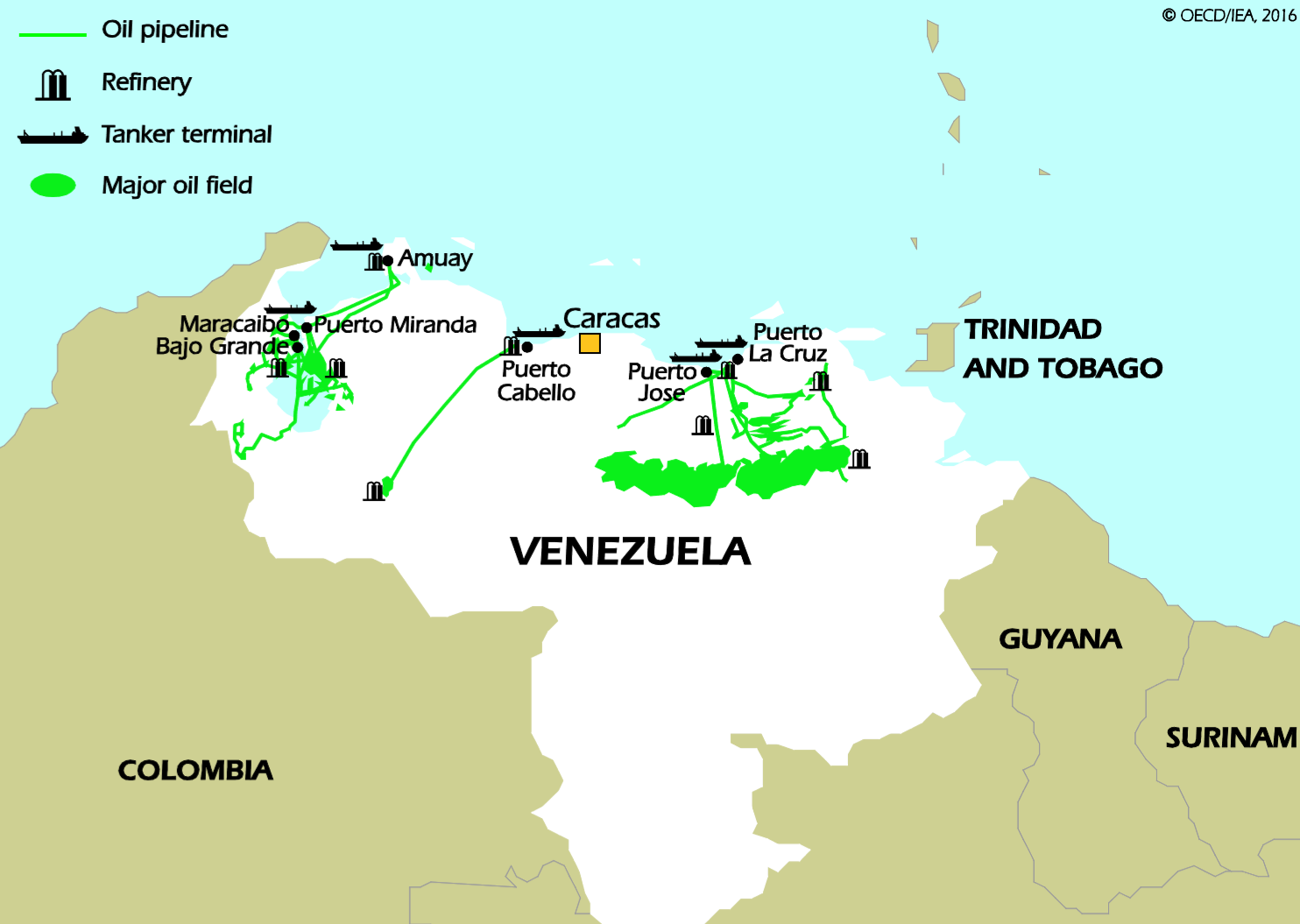 Oil-Bouncing
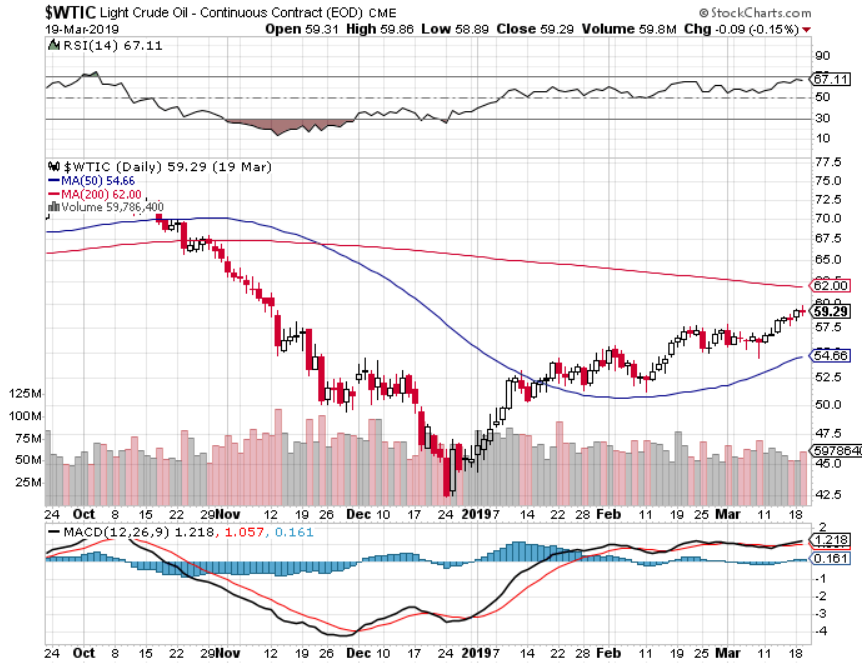 United States Oil Fund (USO)
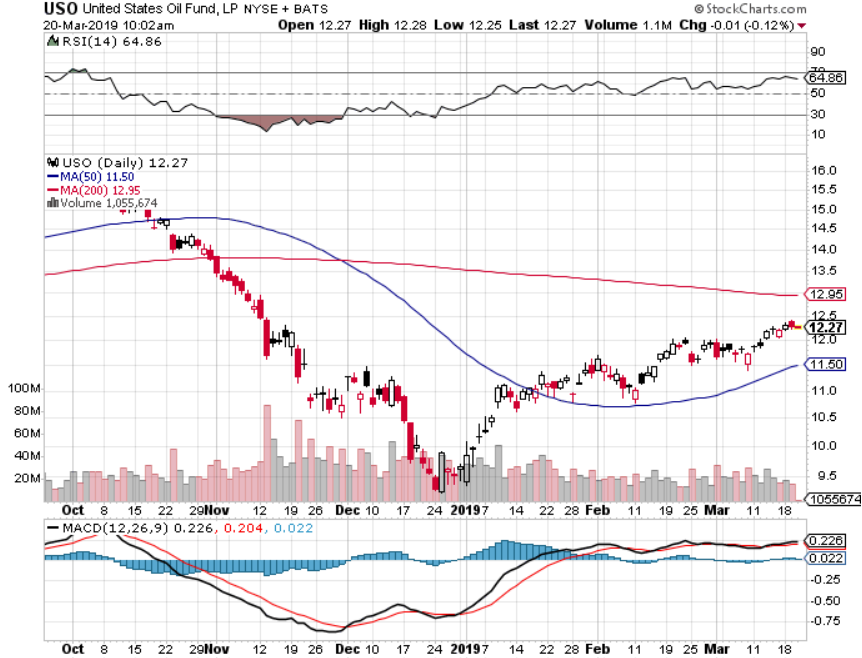 Energy Select Sector SPDR (XLE)-No Performance!(XOM), (CVX), (SLB), (KMI), (EOG), (COP)
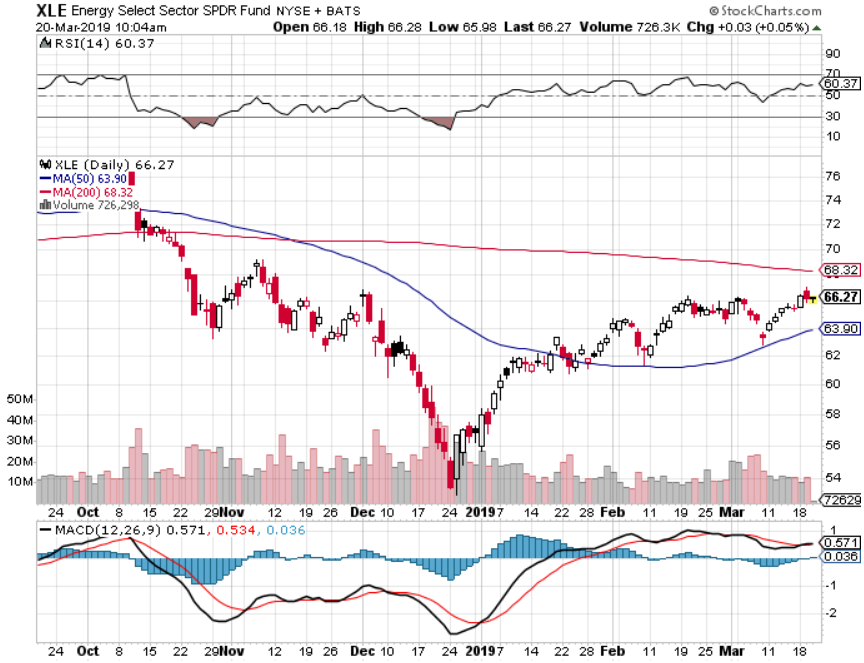 Halliburton (HAL)-
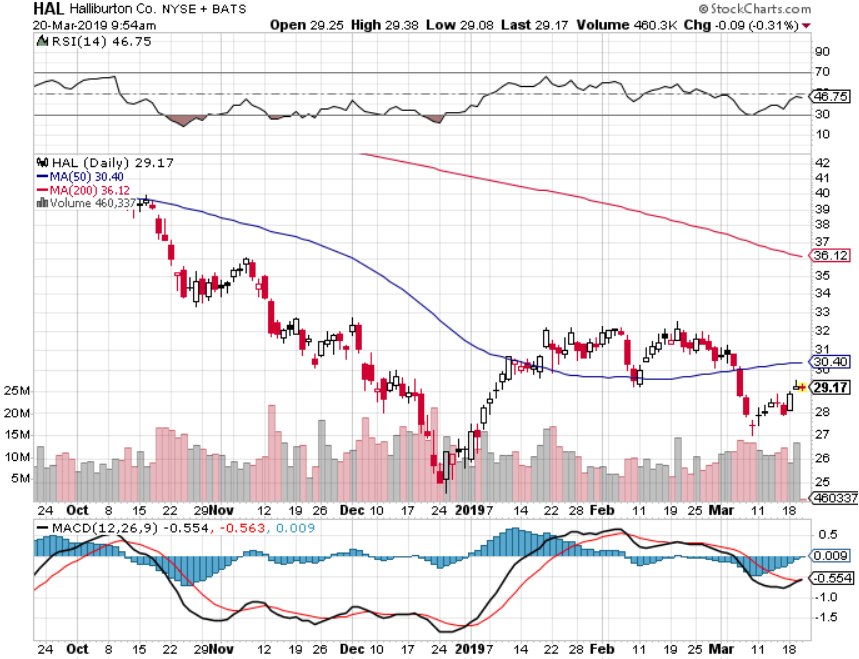 Natural Gas (UNG)-Major Hedge Fund Blow Up
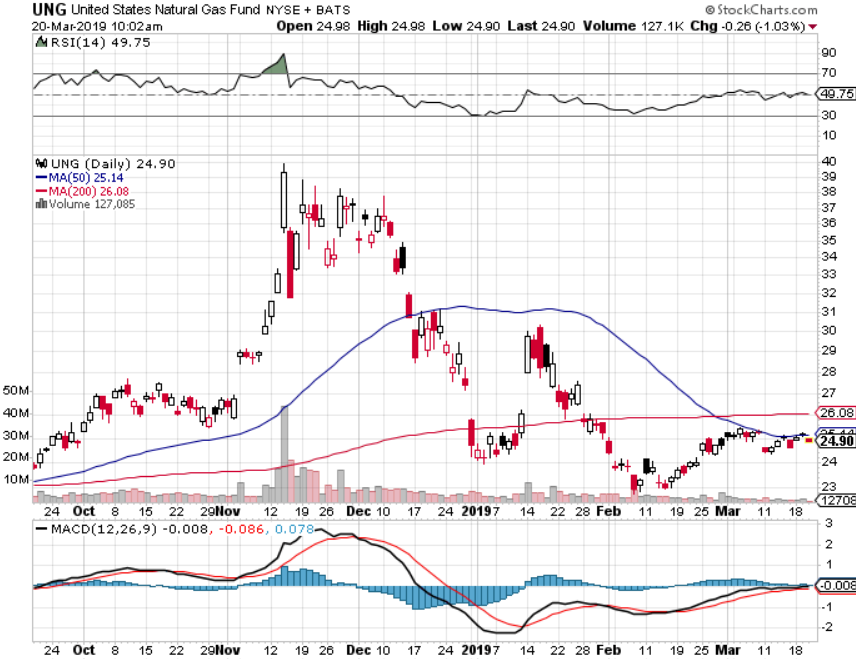 Copper (COPX)- Upside breakoutTrade War Deal Coming
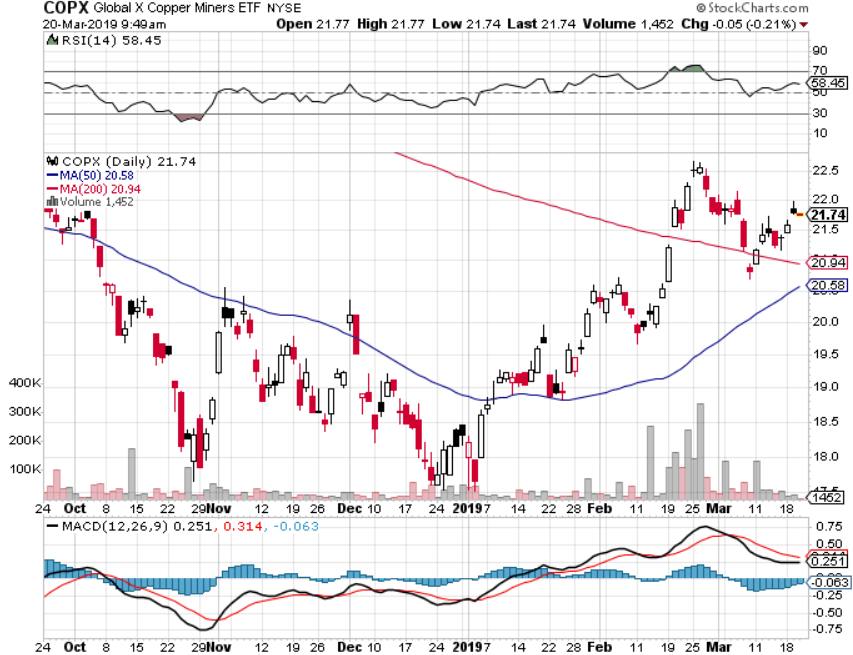 Precious Metals – Taking a Break
*Sudden plunge in US interest rates forces gold to take a break*This makes no sense as gold usually does well in a falling rate environment because there is less yield competition*China gold reserves rise for third year to $79.5 billion, and more is coming as deficit driven distrust of the dollar rises*Central bank buying continues in major way as most foreign governments see Trump economic policies blowing up*However, the long term trend is intact until the Fed starts raising rates again.*Buy Dips
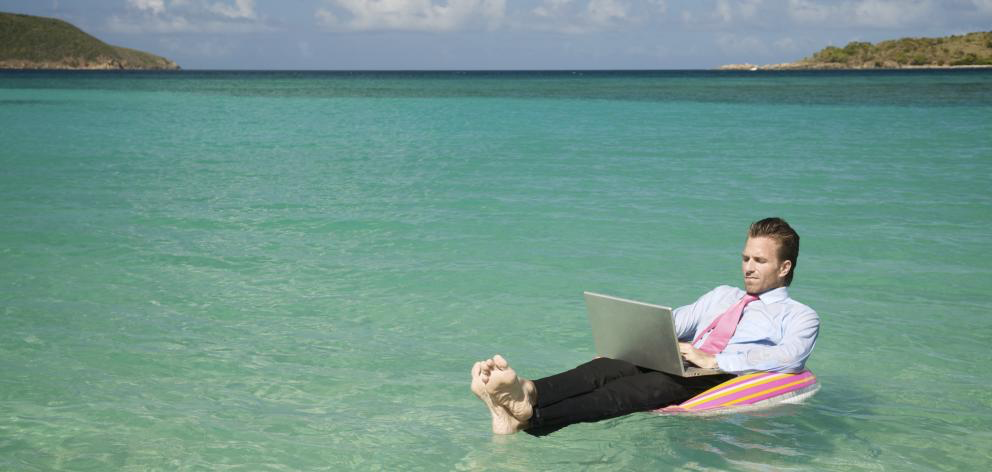 Gold (GLD)- The flight to safety bid is comingStopped out of 3/$119-$122 vertical bull call spread
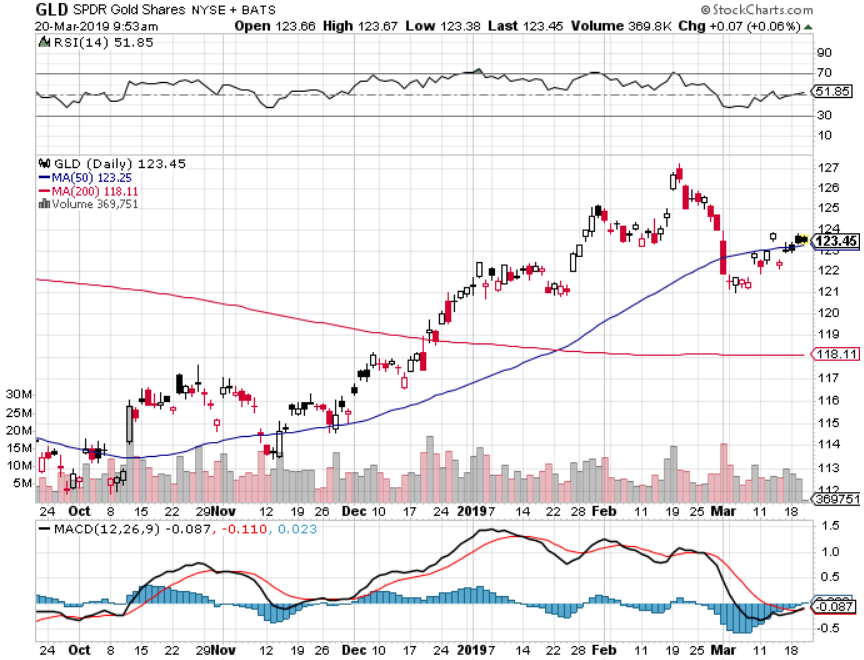 Market Vectors Gold Miners ETF- (GDX) – Yikes!
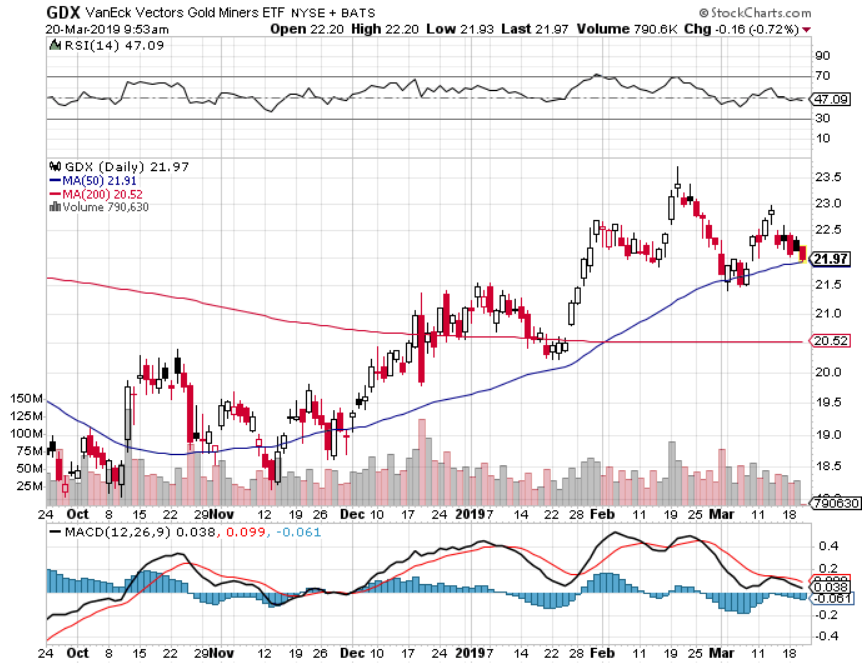 Barrick Gold (GOLD)
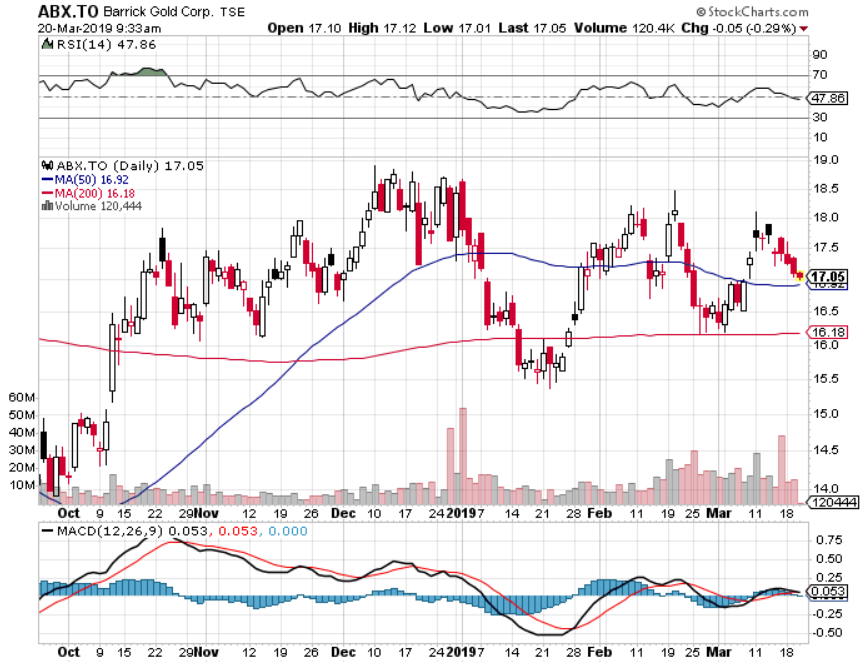 Newmont Mining- (NEM)-
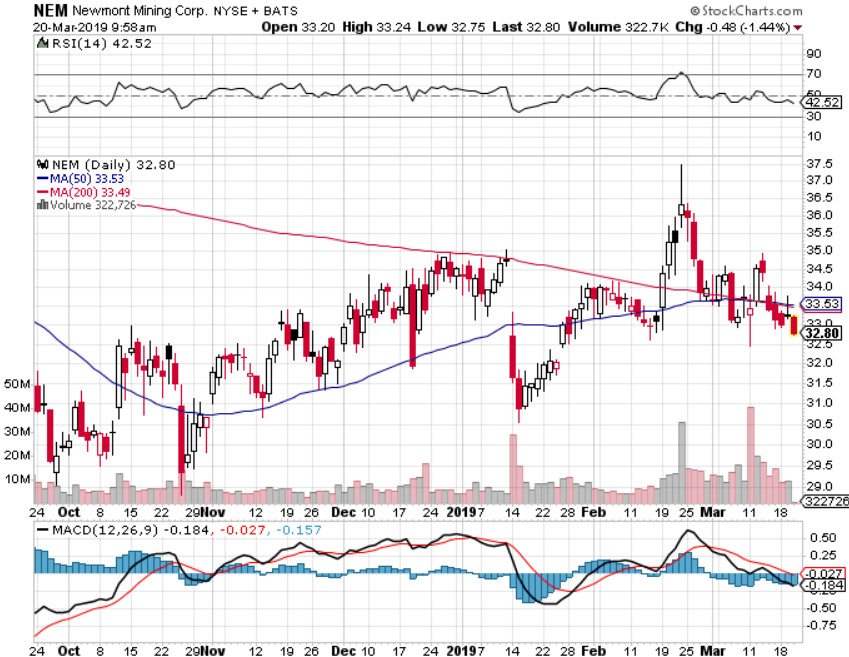 Palladium - (PALL)-
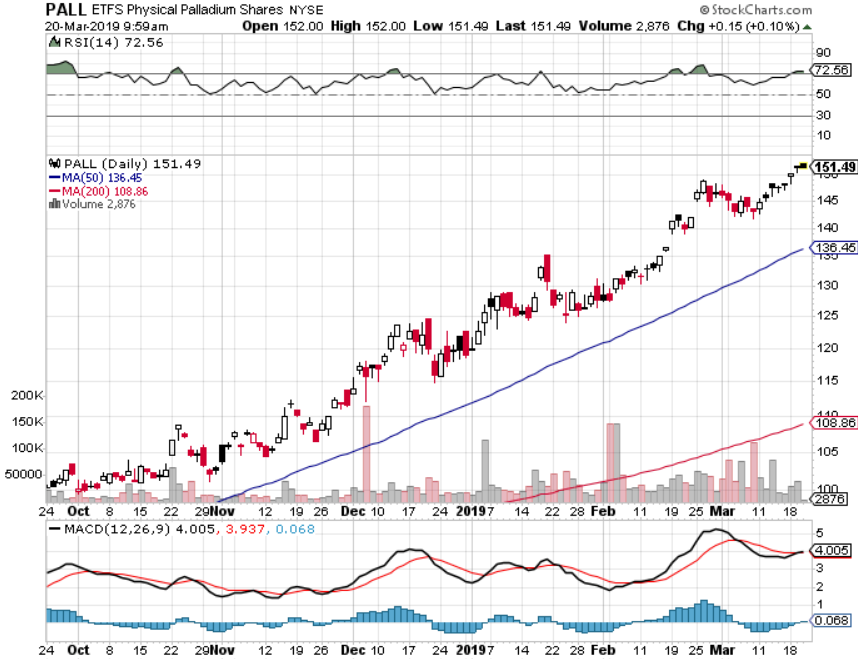 Real Estate – Bracing for the Worst
*Homebuilder Sentiment drops from 70 to 62 in a year, all eyes are now on the spring selling season with most builders in defensive mode*Loss of real estate taxes and mortgage interest deductions is definitely hurting the market*California far and away the worst place for first time home buyers, Pitssburgh, Minneapolis, and Kansas City the best*30 year fixed rate loan drops to 4.64%*December S&P 500 Case-Shiller drops to 4.2%,annual gain, the lowest gain in 3 ½ years*Bottom Line: Stand aside for a tradebut buy for long term investment
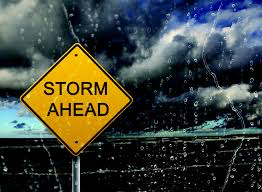 December Corelogic S&P Case Shiller Home Price IndexLas Vegas (11.4%), Phoenix (8%), and Atlanta (5.9%) showing biggest gains
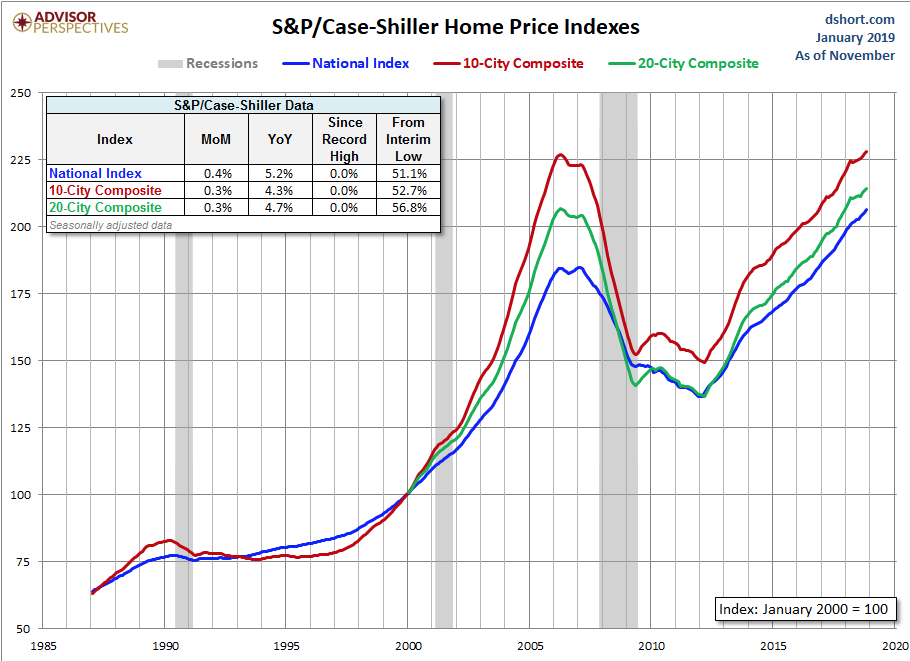 Tradingeconomics.com
Simon Property Group (SPG)-
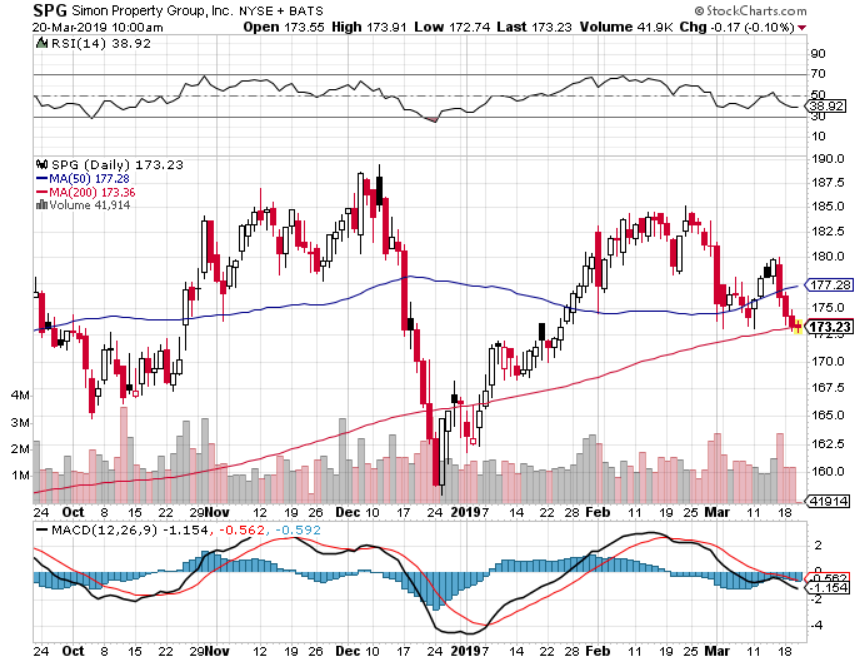 US Home Construction Index (ITB)(DHI), (LEN), (PHM), (TOL), (NVR)
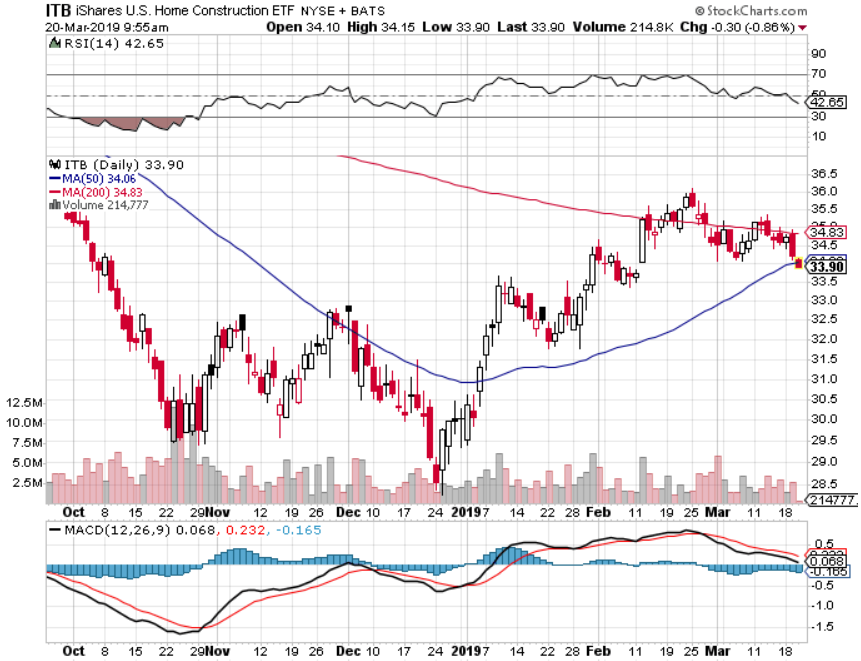 Trade Sheet-So What Do We Do About All This?
*Stocks-chase with a tight stop*Bonds-stand aside*Commodities-buy dips*Currencies-stand aside*Precious Metals – buy dips*Volatility-buy dips to $12*Real estate-stand aside
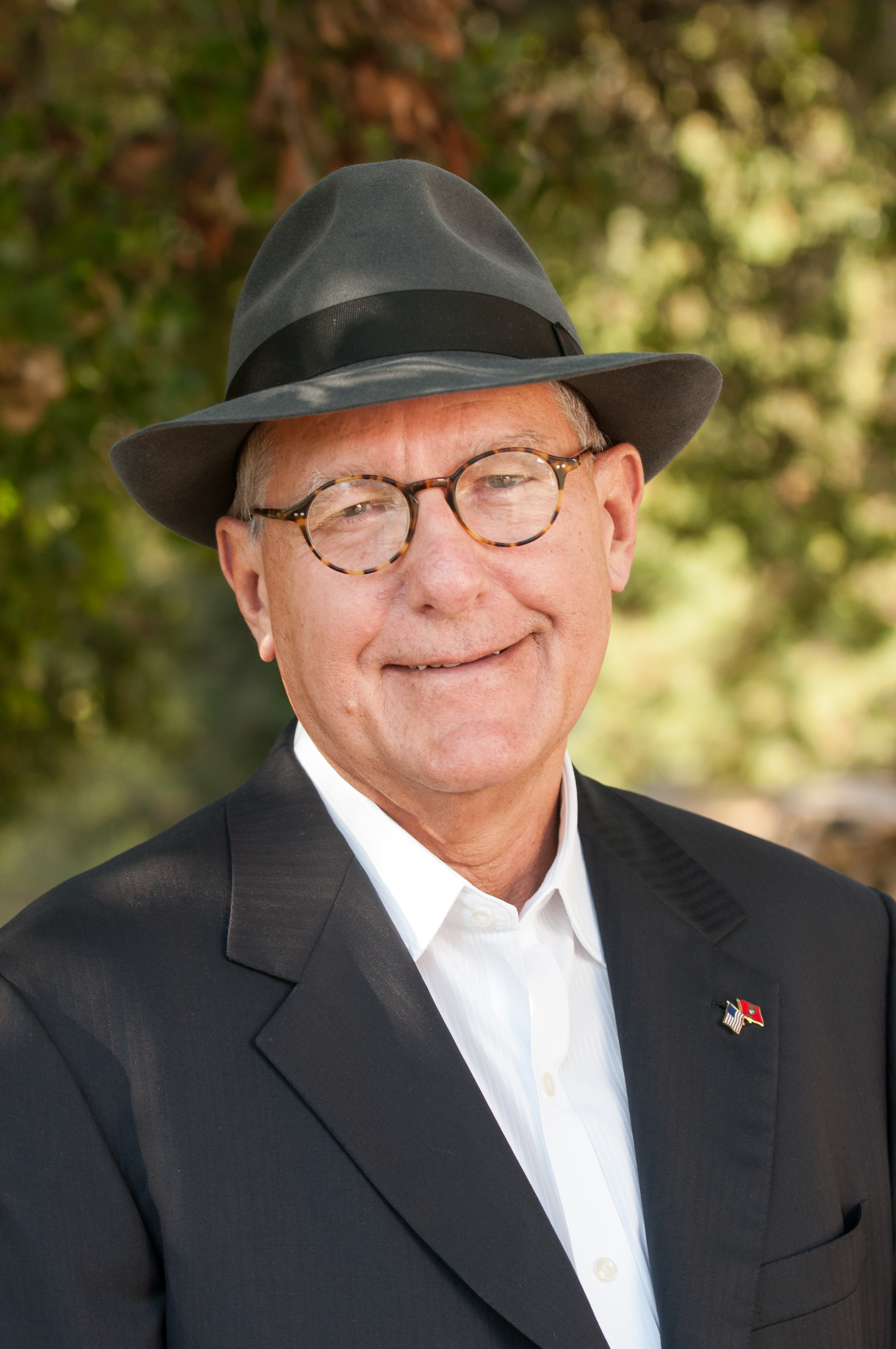 Next Strategy Webinar 12:00 EST Wednesday, April 3, 2019 from Lake Tahoe, Nevadawww.madhedgefundtrader.com email me at support@madhedgefundtrader.com
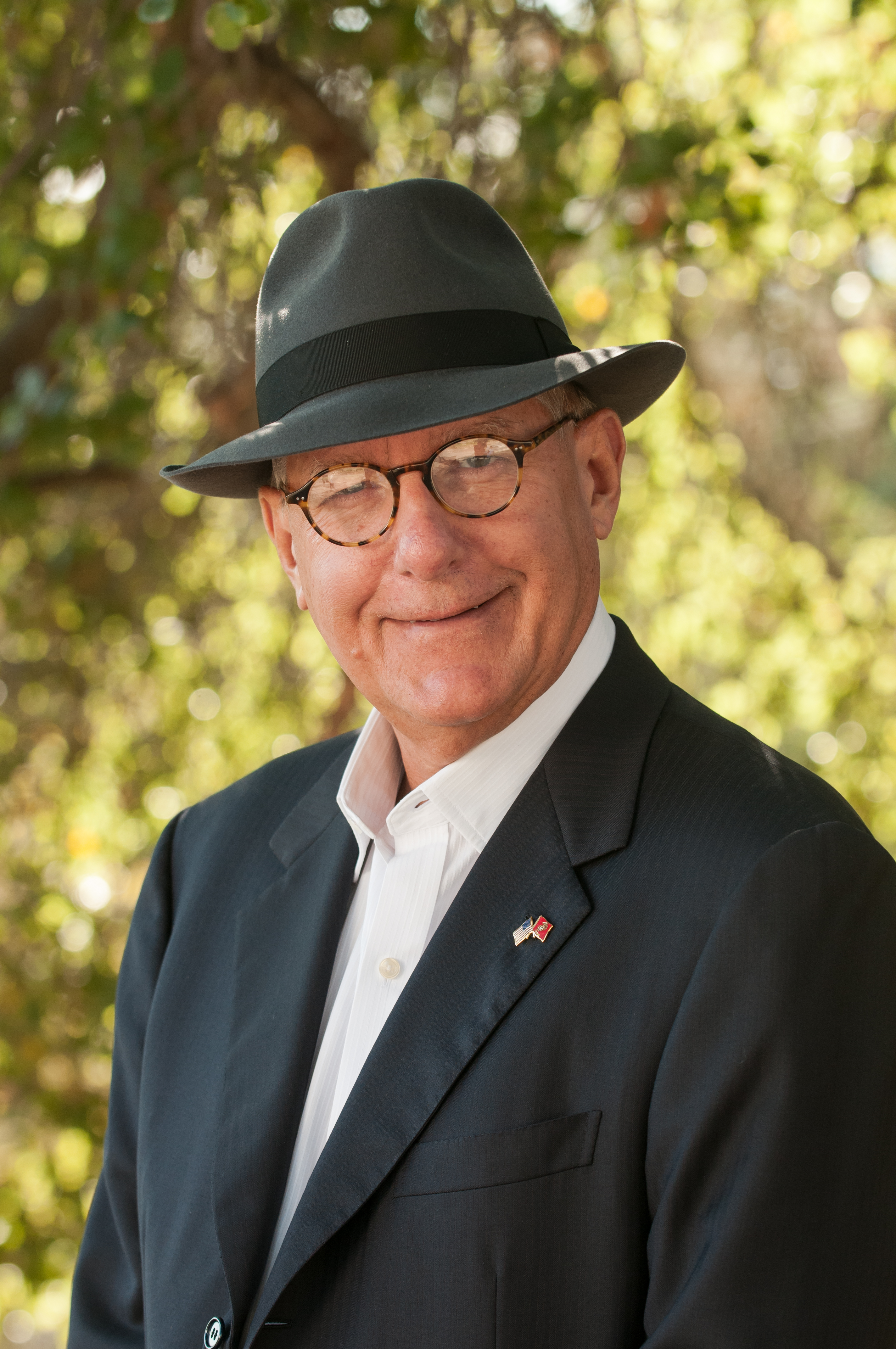 Good Luck and Good Trading!